Муниципальное бюджетное дошкольное образовательное учреждение
«Детский сад общеразвивающего вида «Семицветик»
гп. Андра, Октябрьский район, ХМАО-Югра
ТЕМАТИЧЕСКИЙ ПРОЕКТ
«Математические знайки»
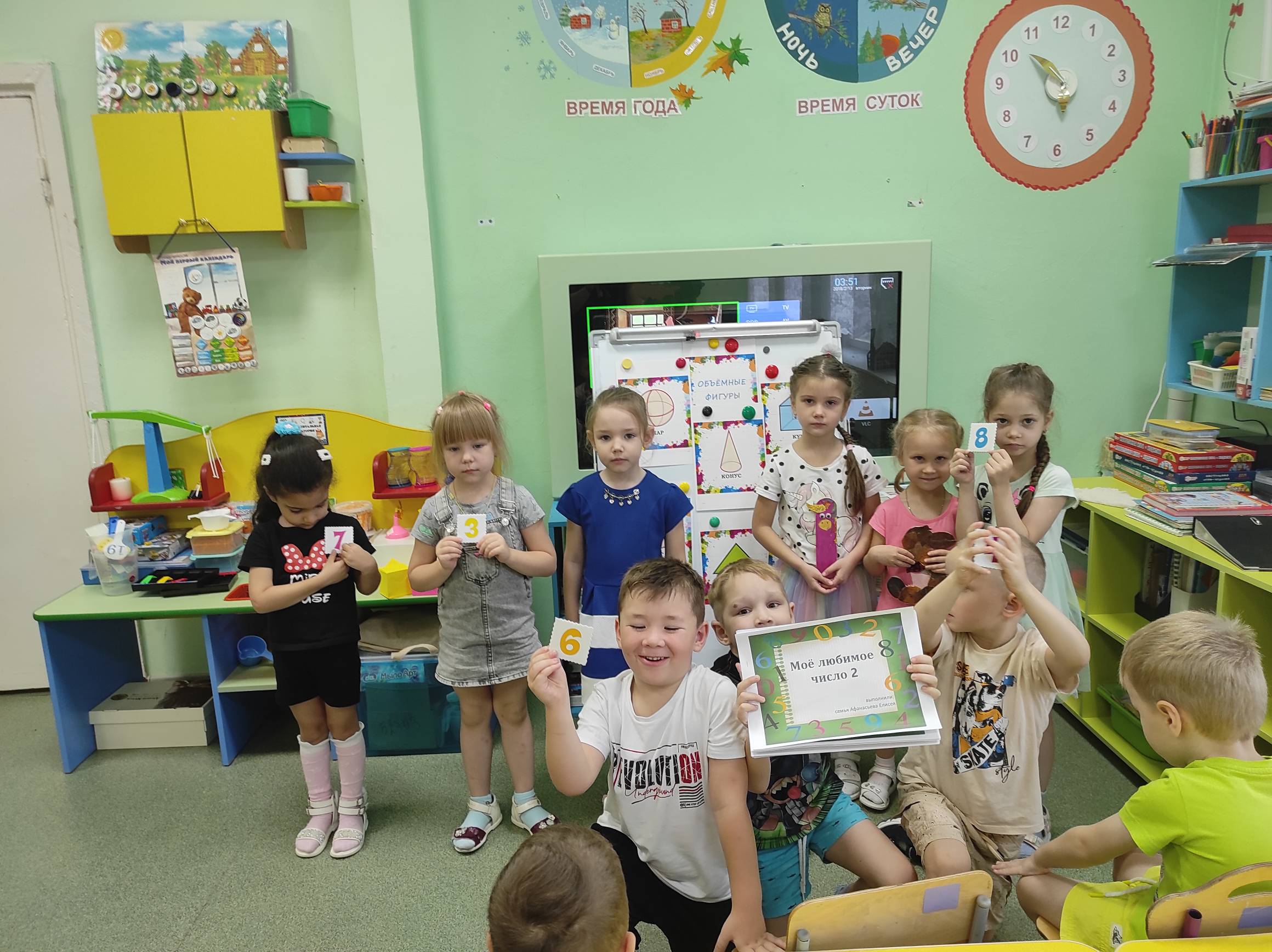 Составители: Гарболинская С.С., воспитанники старшей группы «Маленькая страна»
 октябрь, 2022
Изготовление объемных фигур
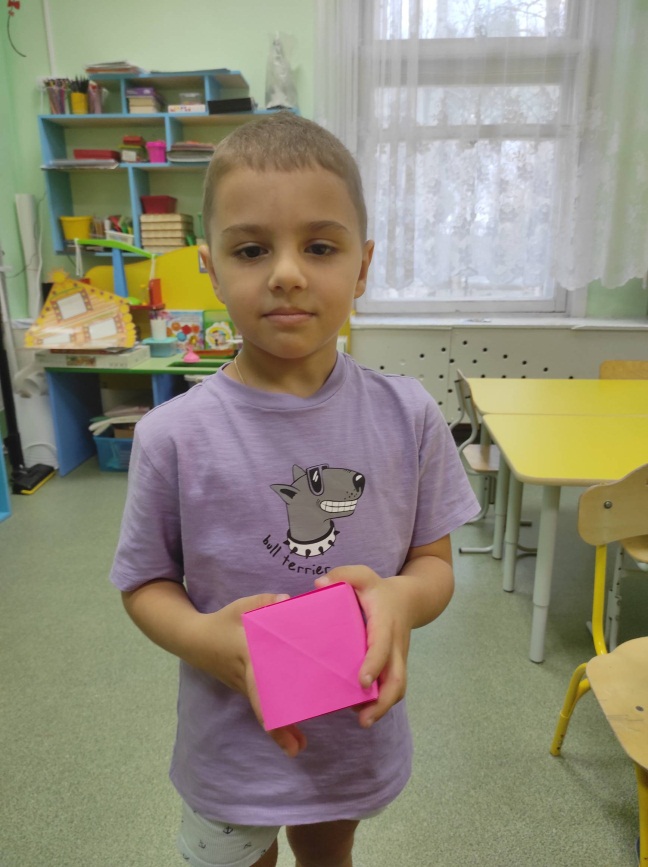 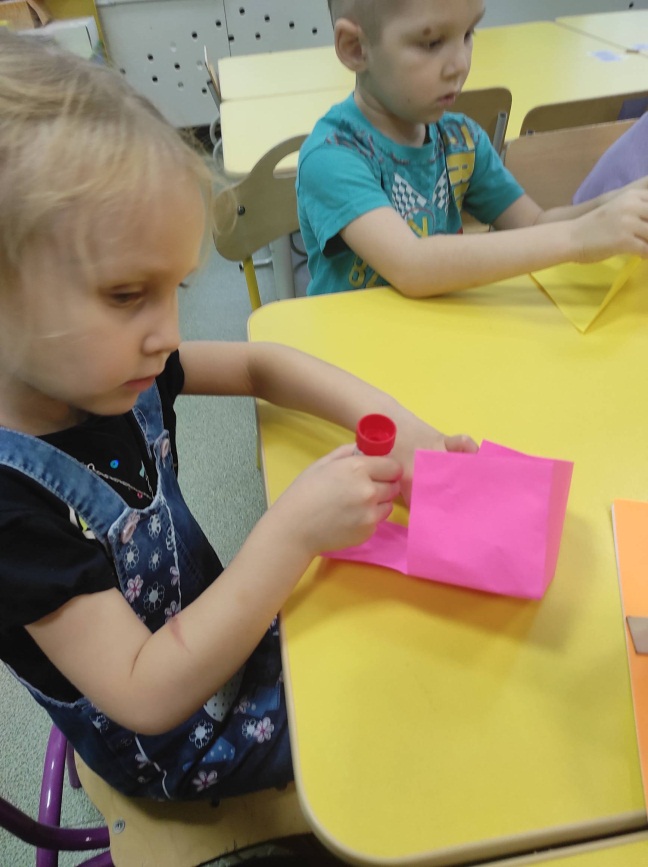 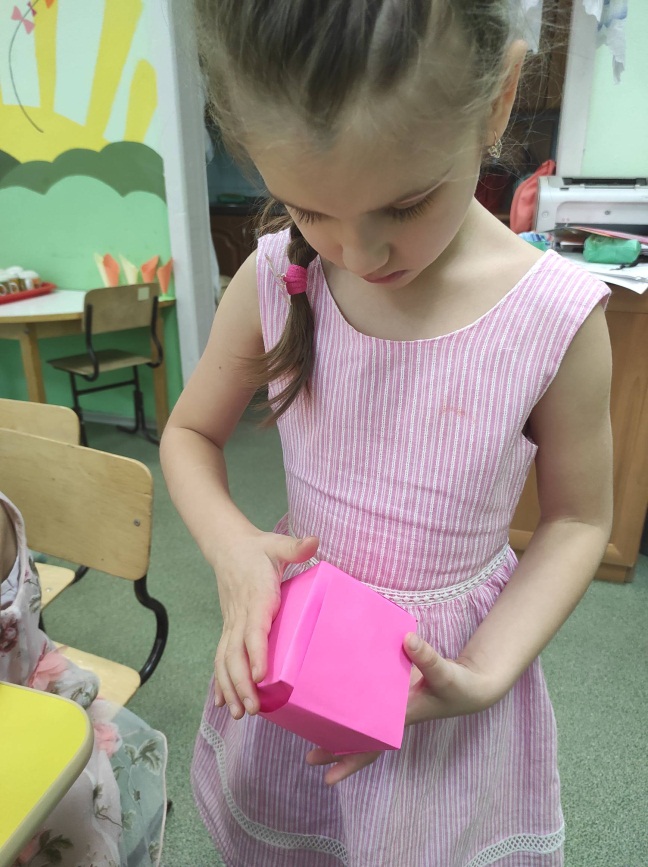 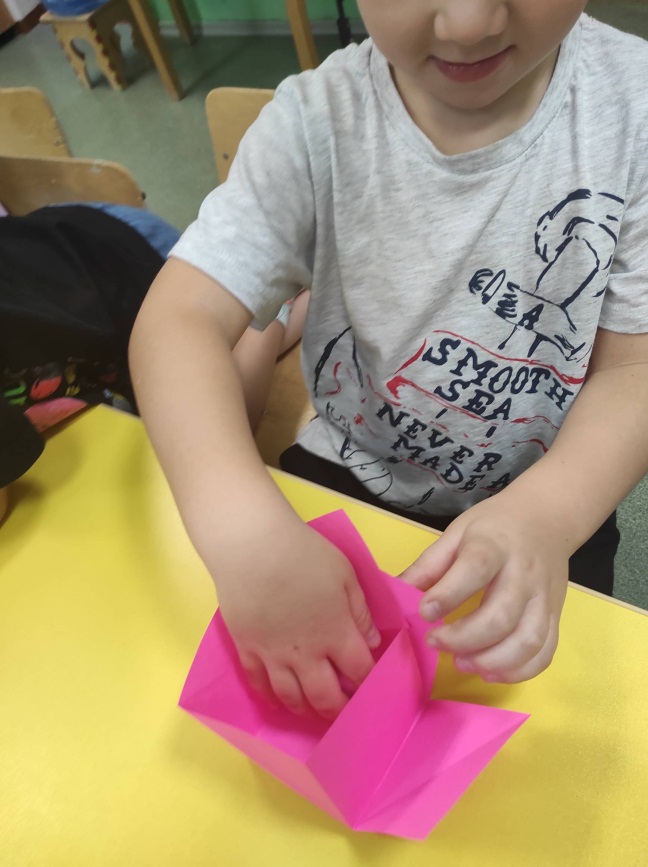 Лепка. Аппликация
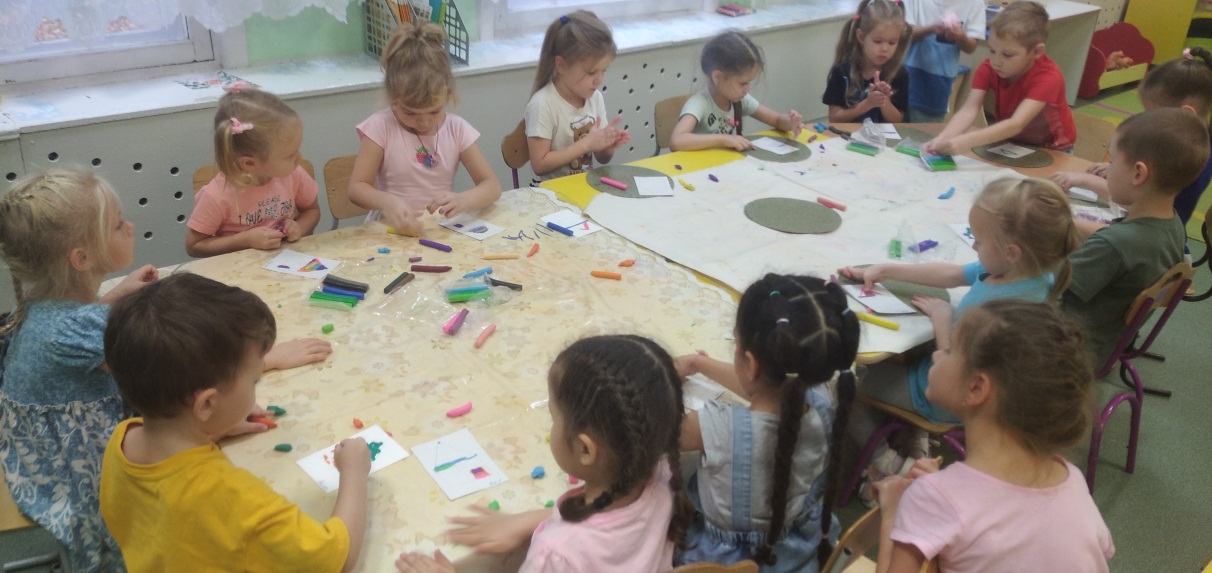 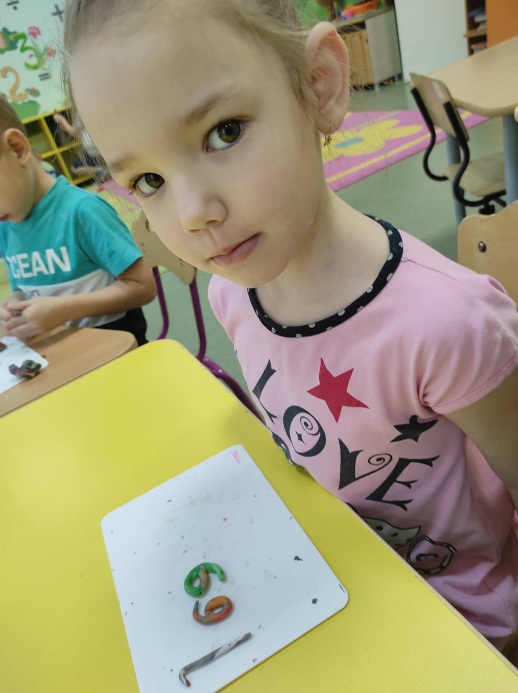 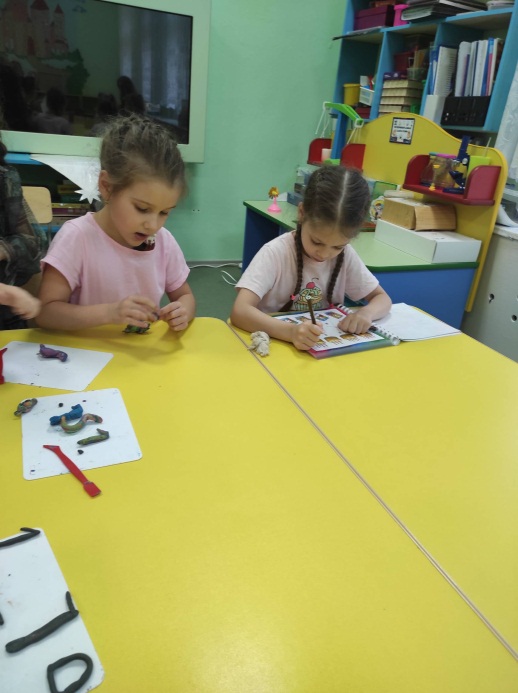 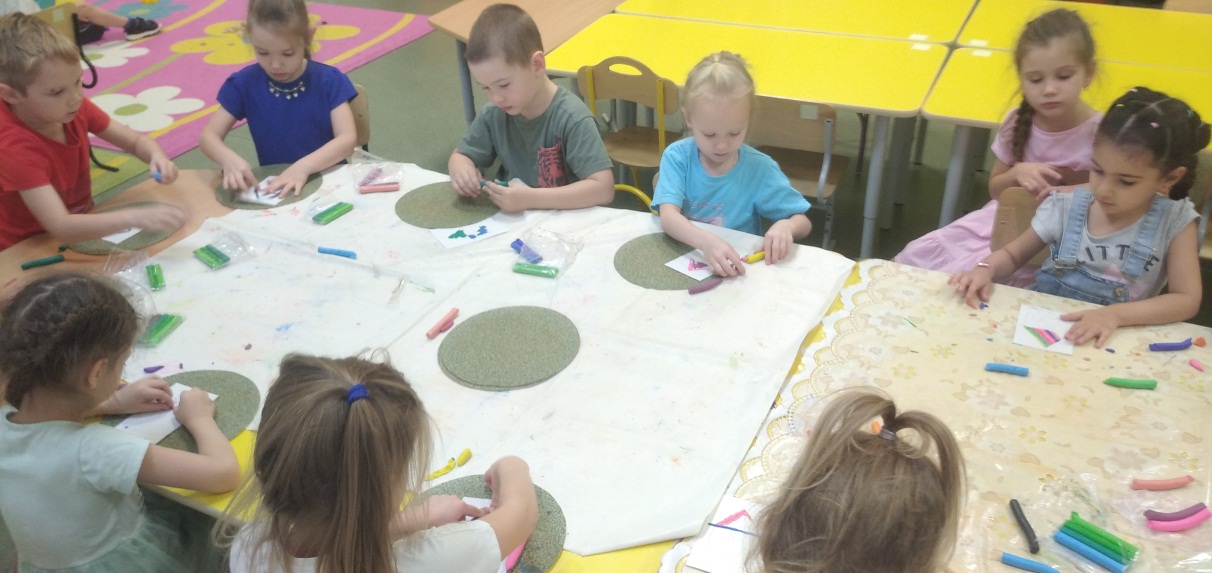 Работа по теме: «Математический знайка»
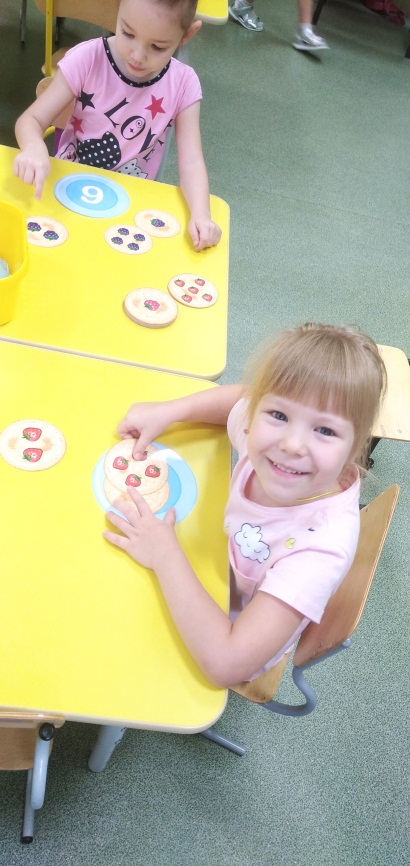 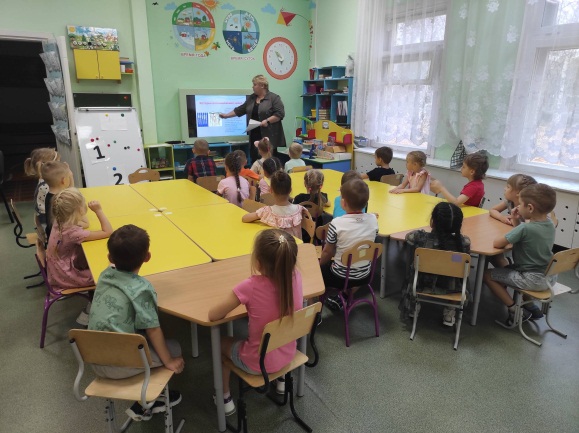 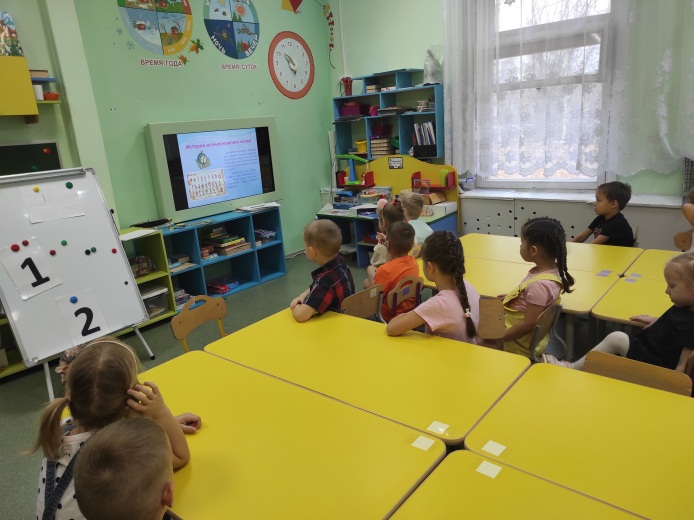 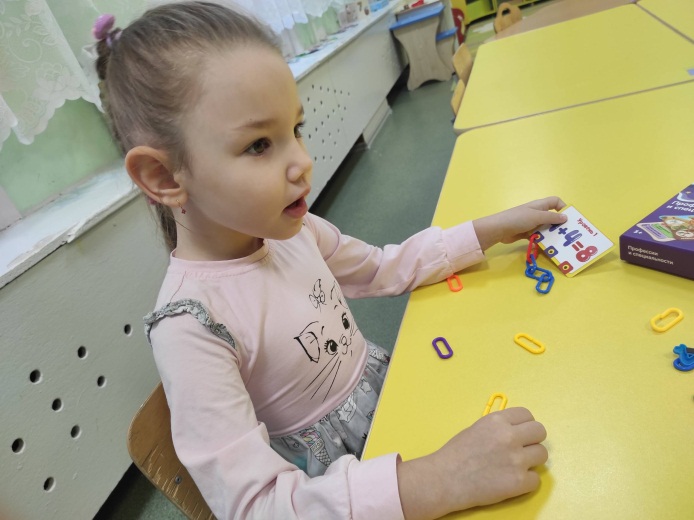 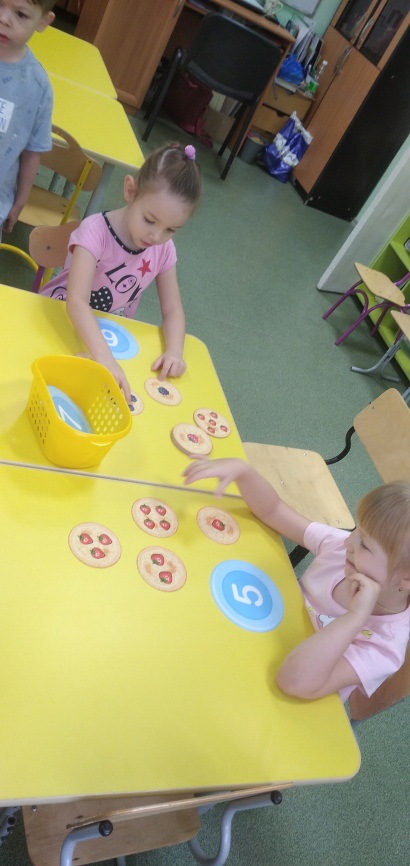 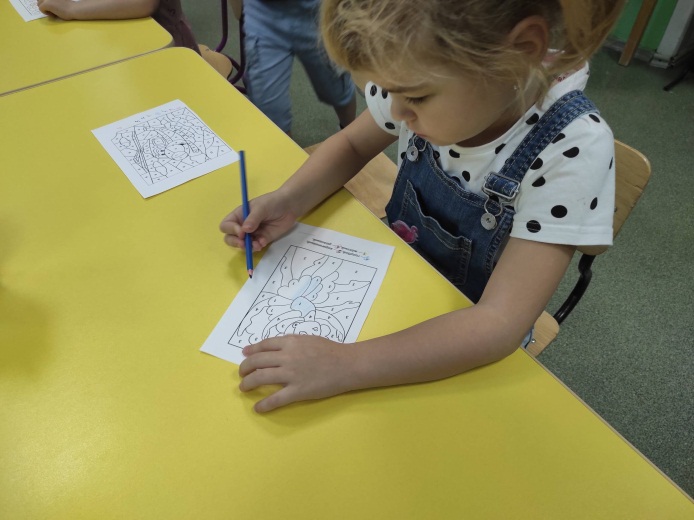 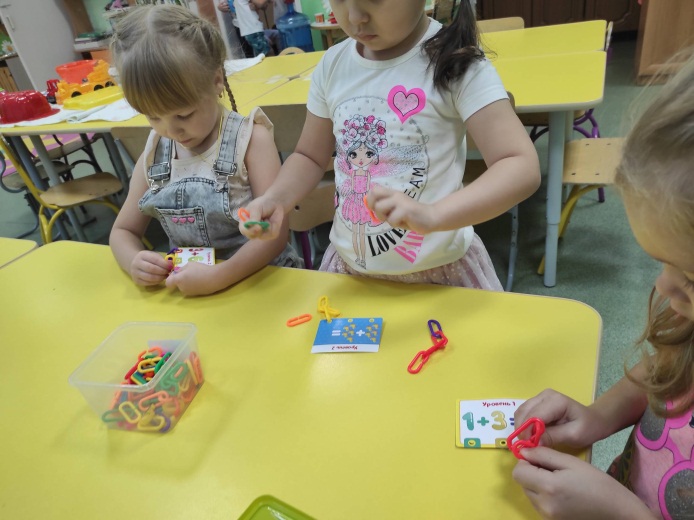 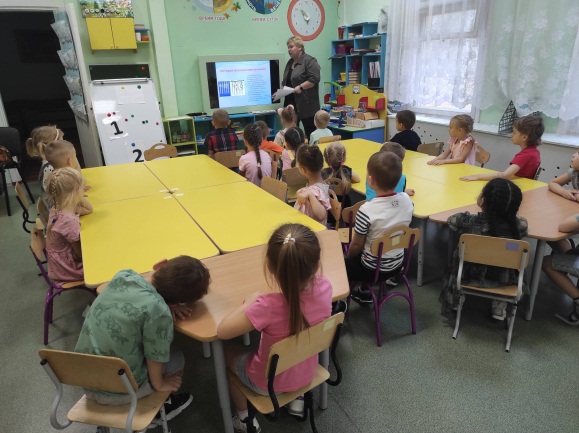 Работа по теме: «Математический знайка»
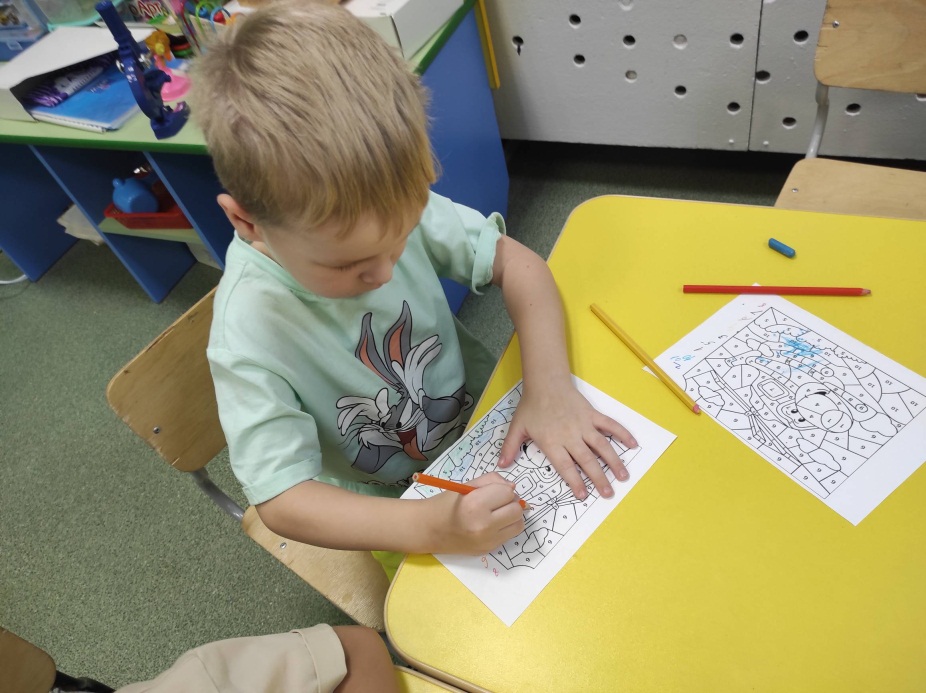 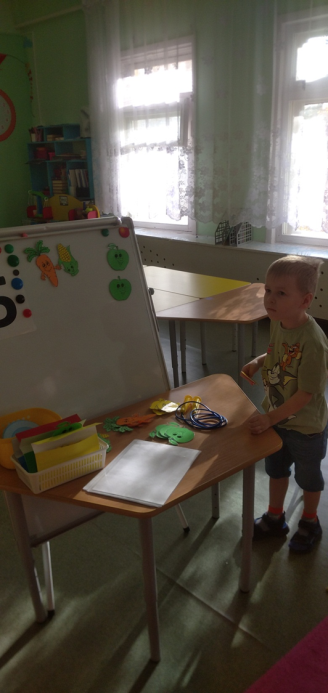 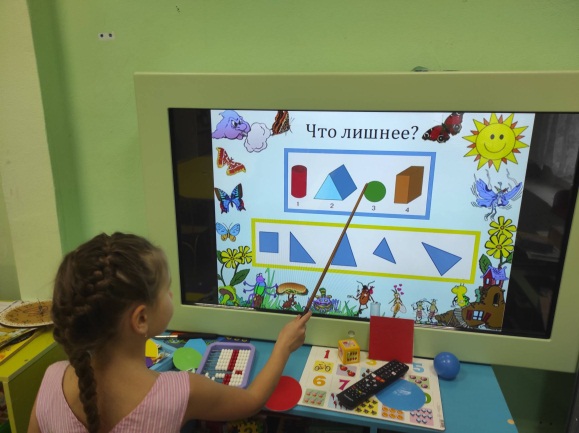 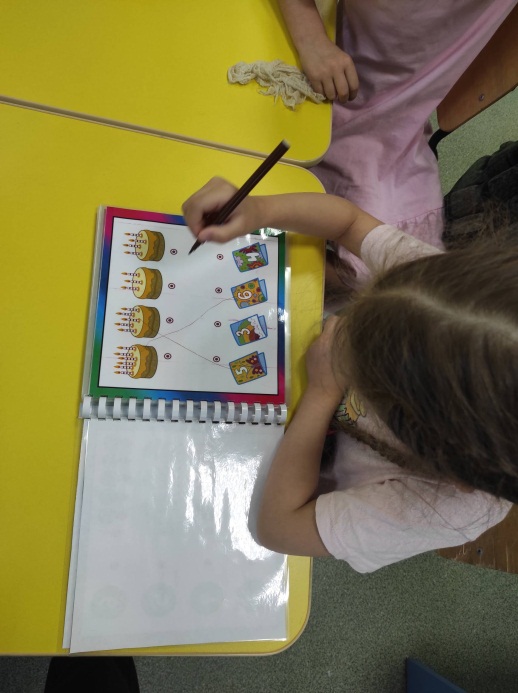 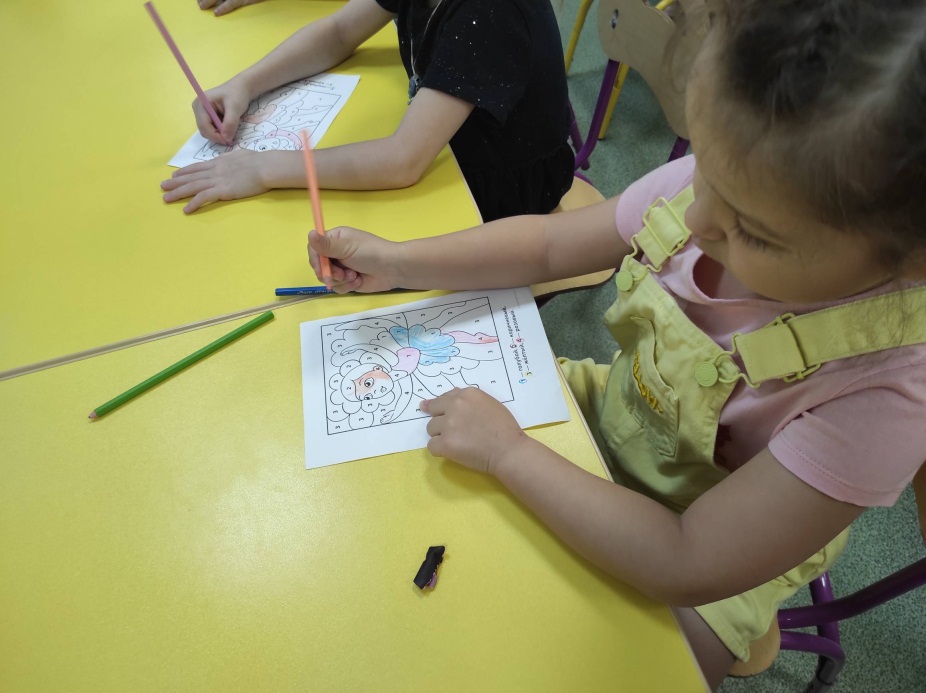 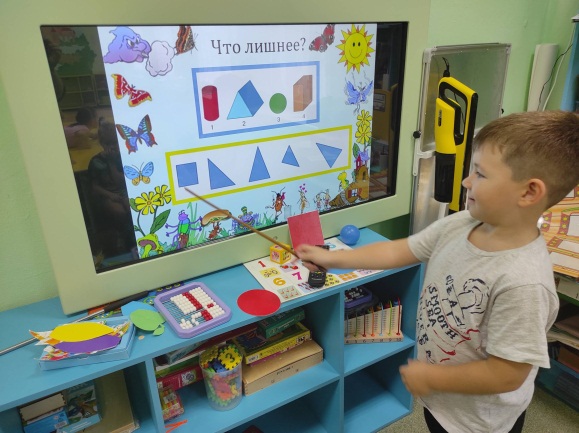 Работа по теме: «Математический знайка»
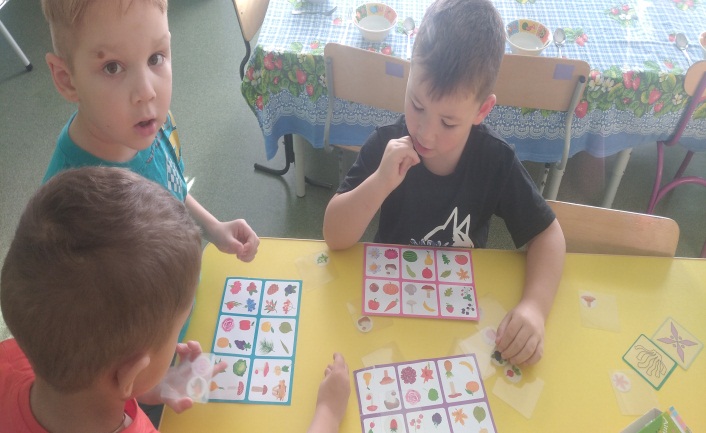 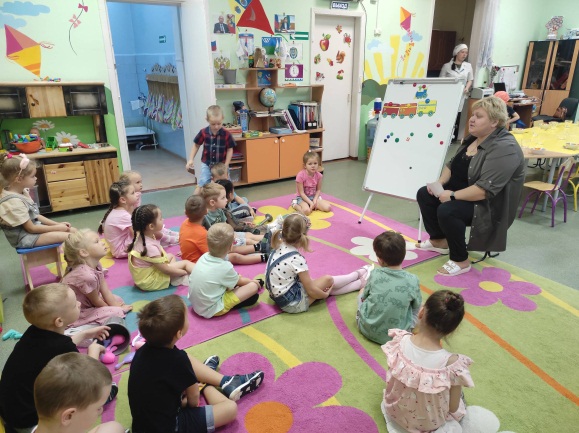 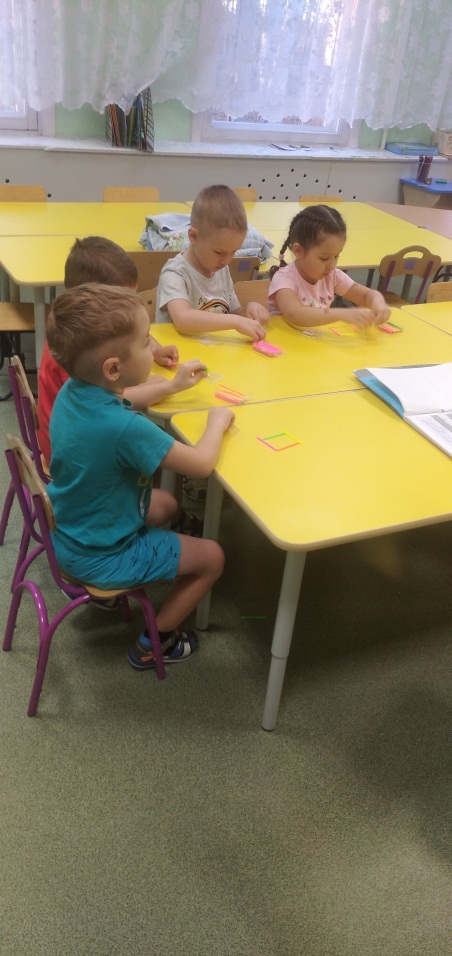 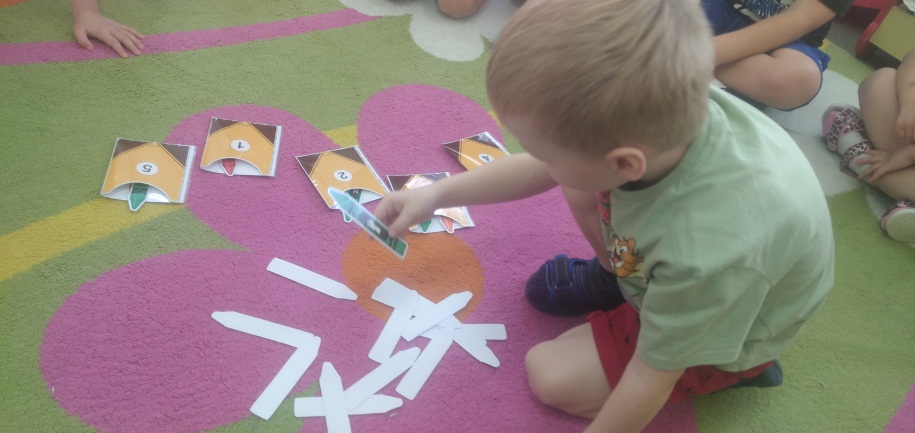 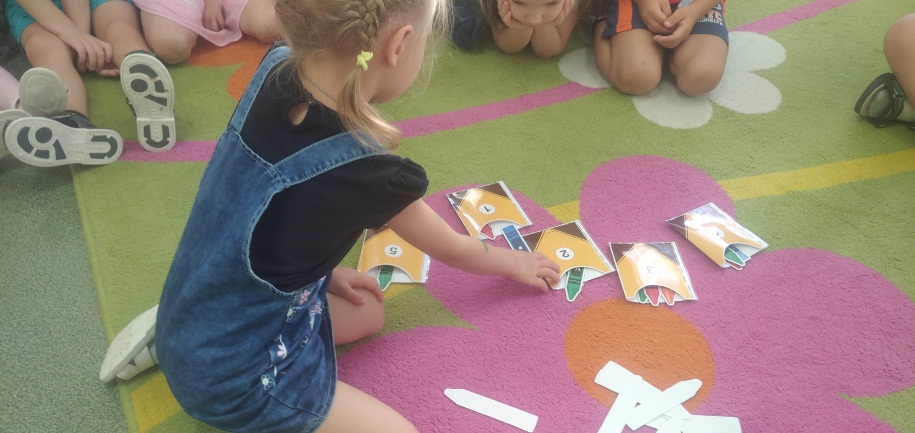 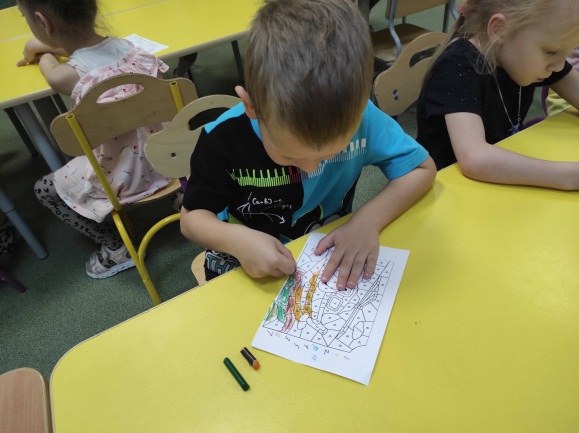 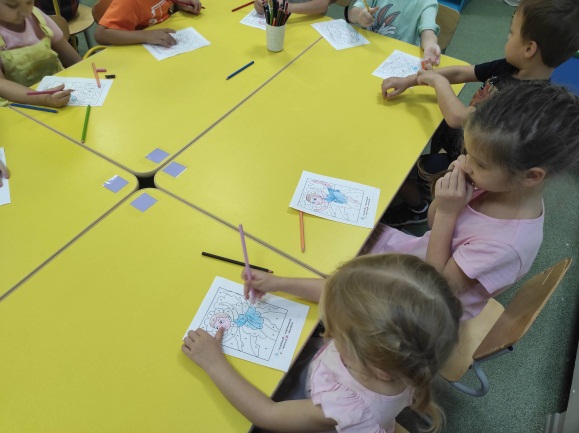 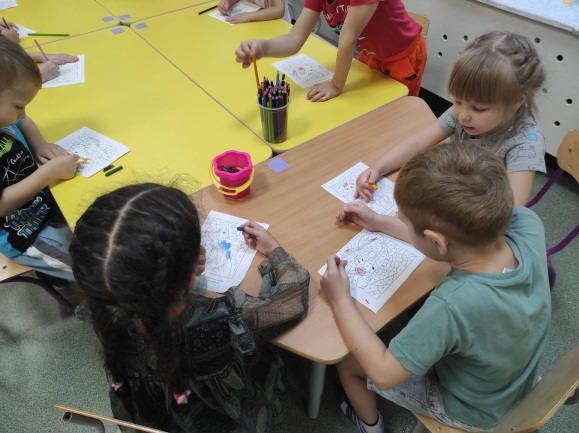 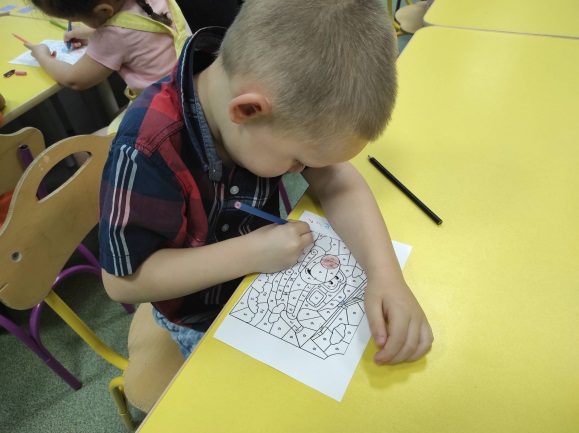 Работа в центре познания
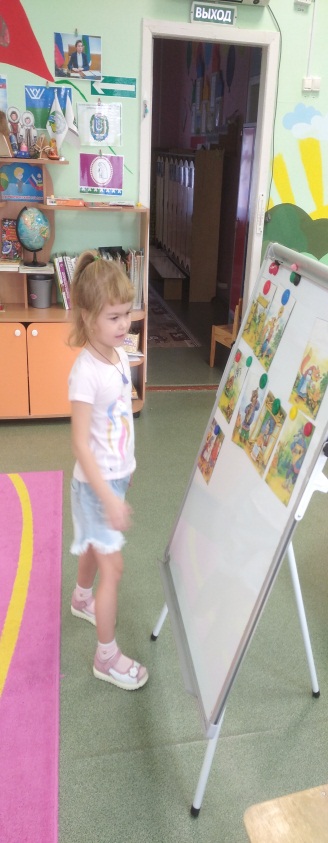 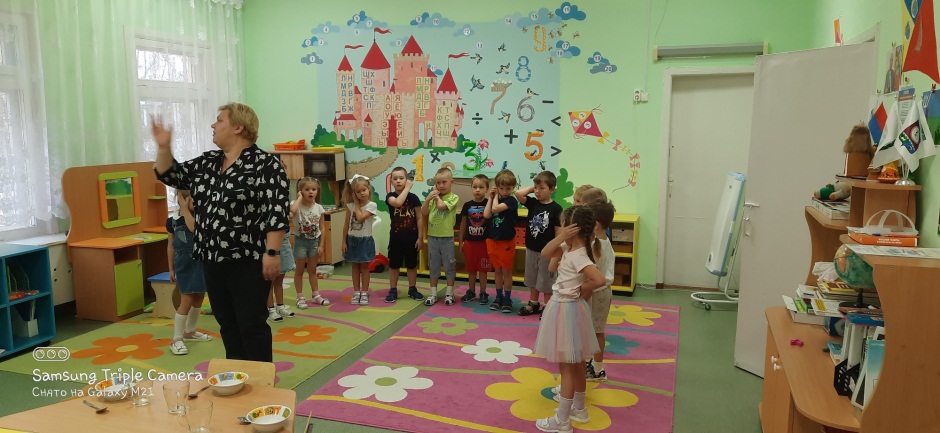 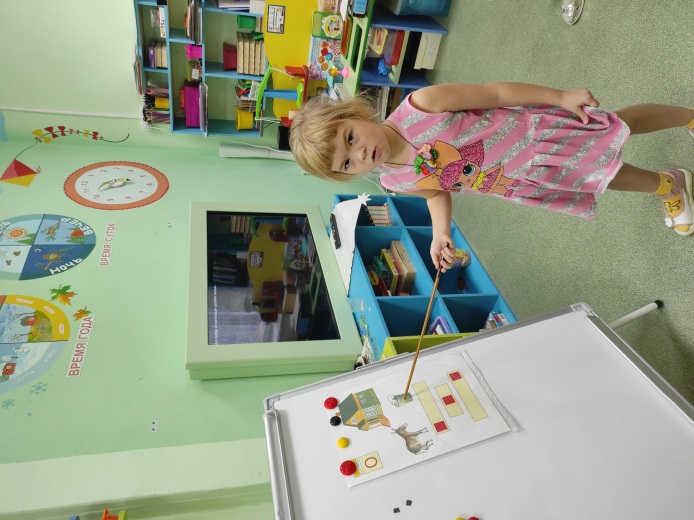 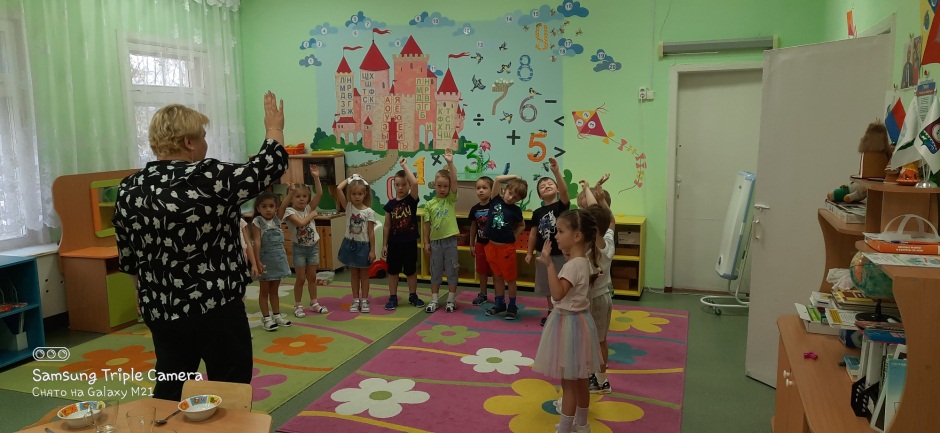 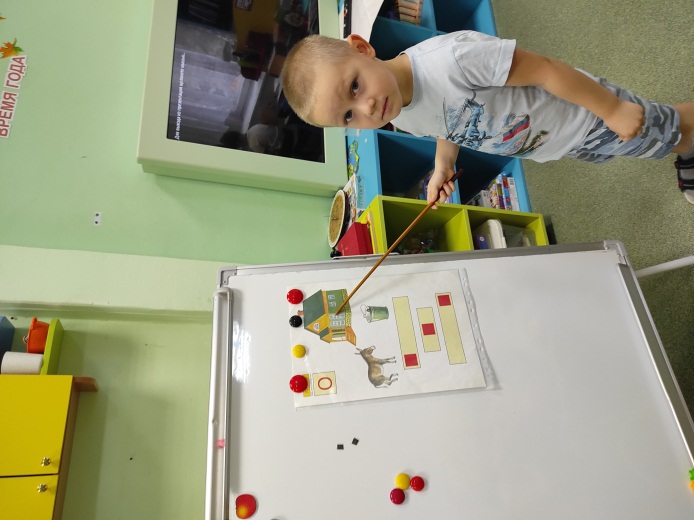 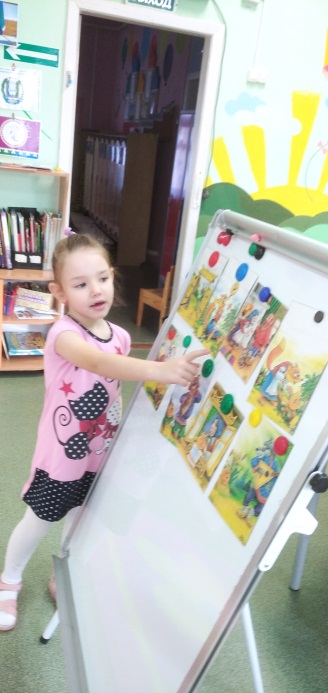 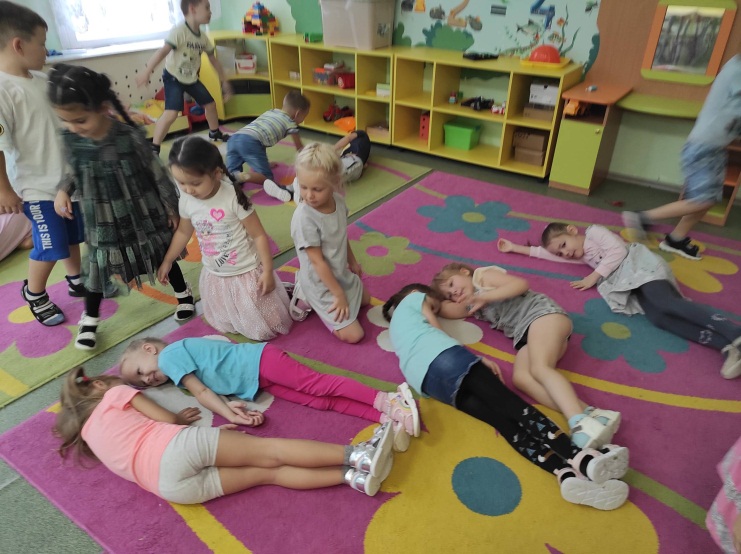 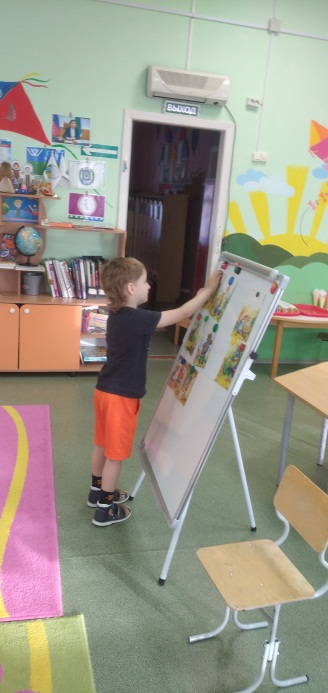 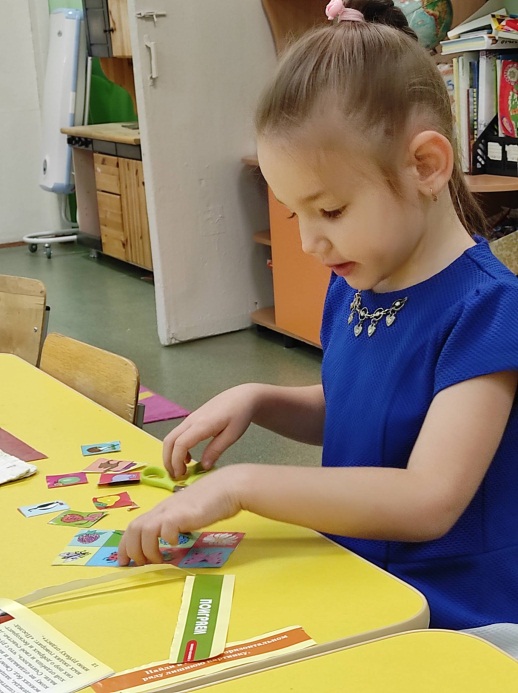 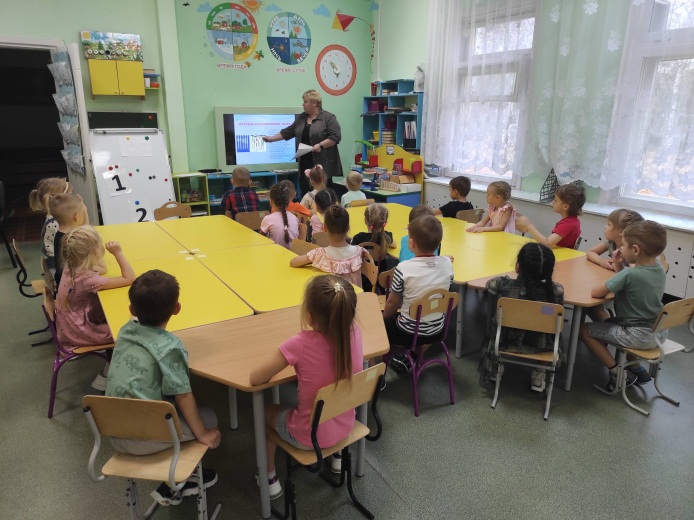 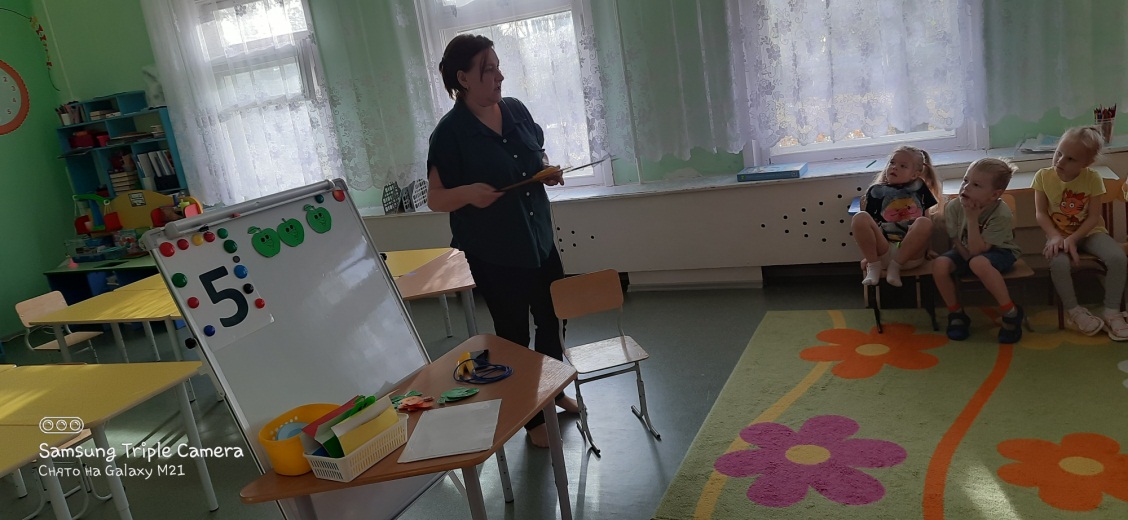 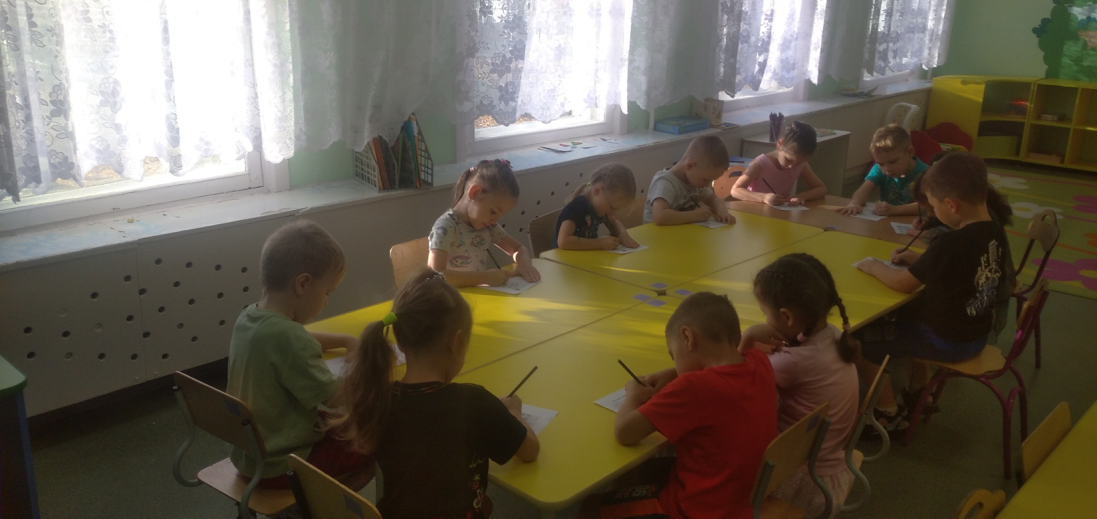 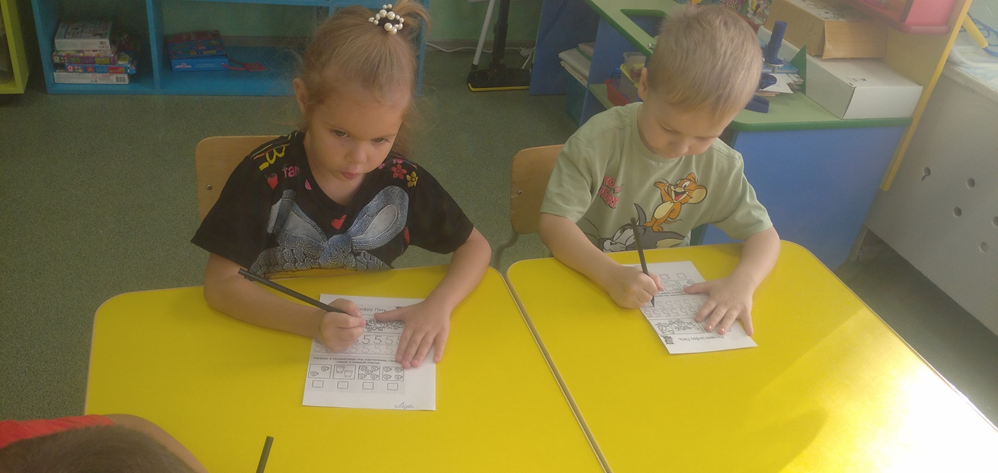 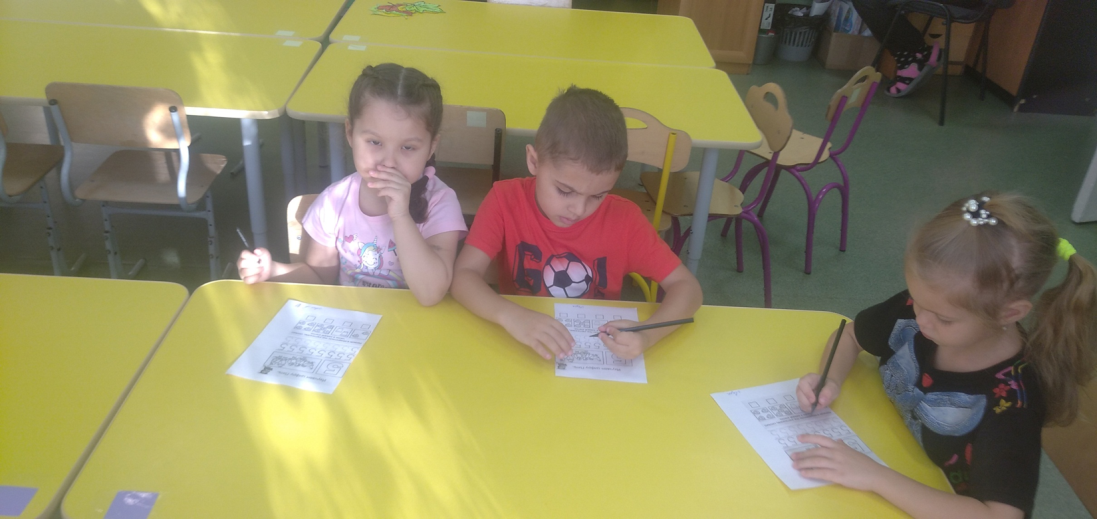 Развитие мелкой моторики .
Кизеологические игры. Работа с ножницами.
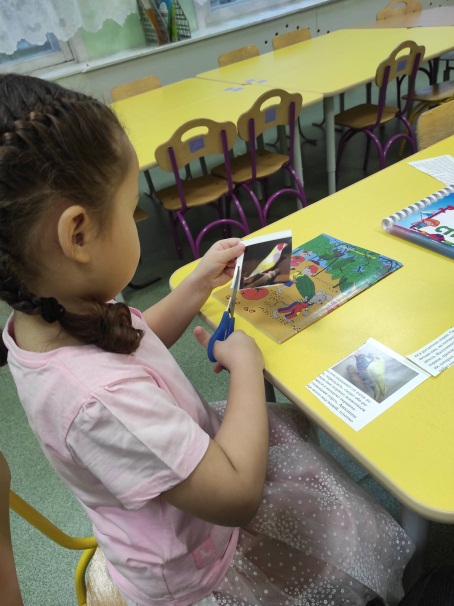 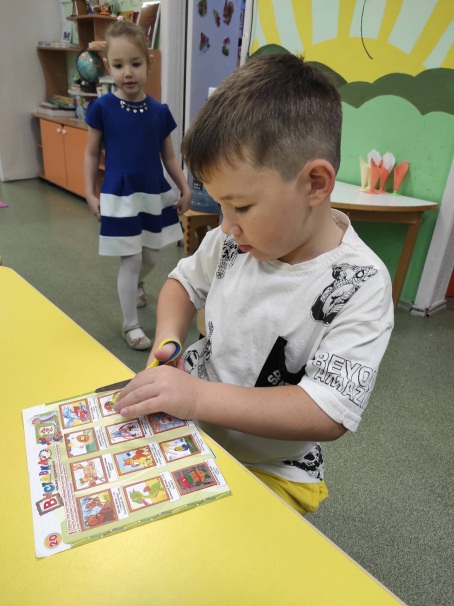 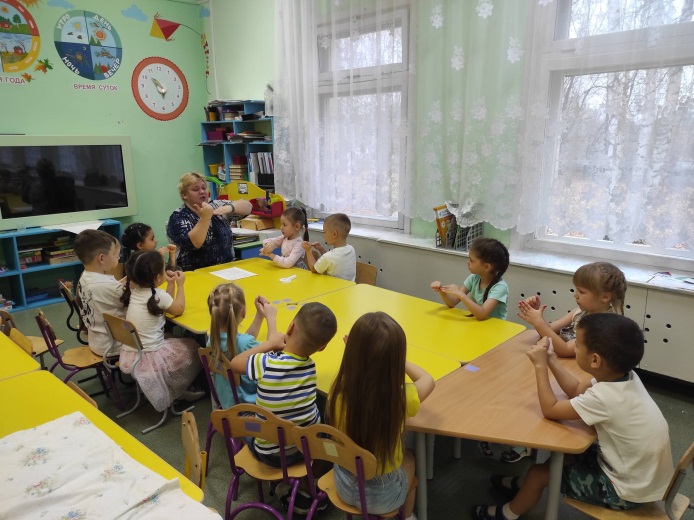 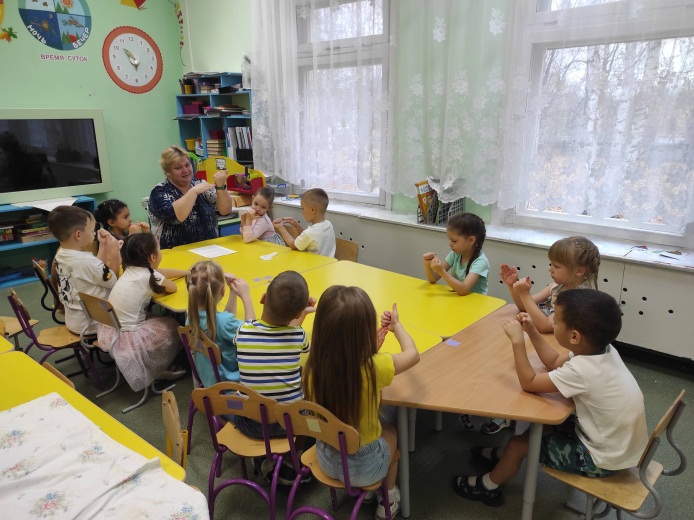 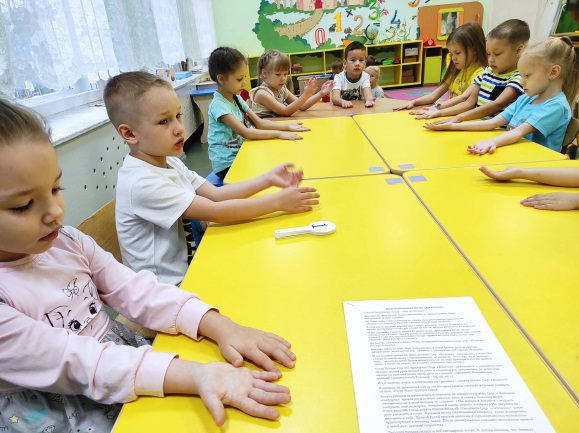 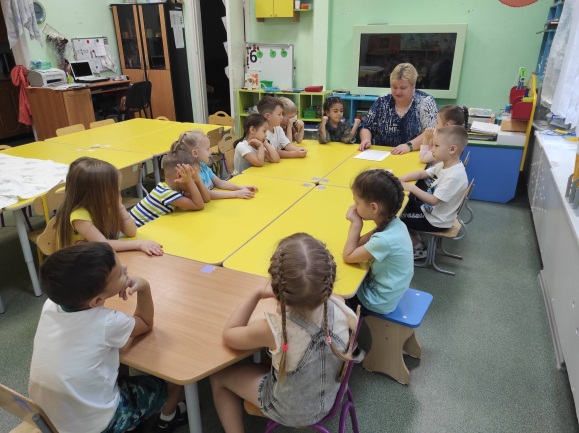 Игры в центре конструирования
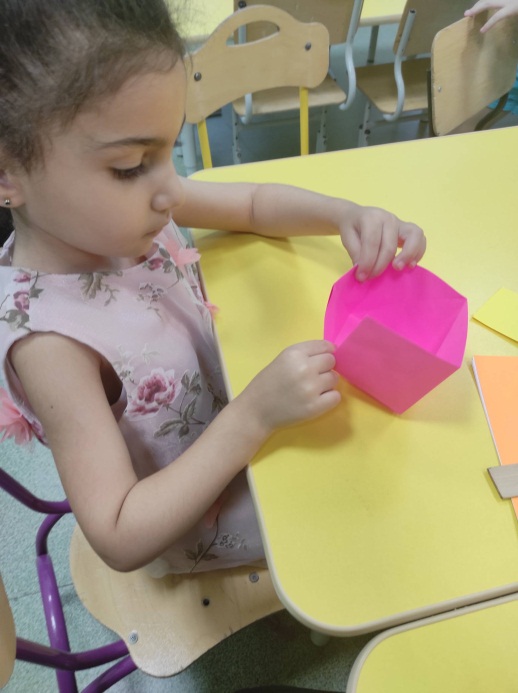 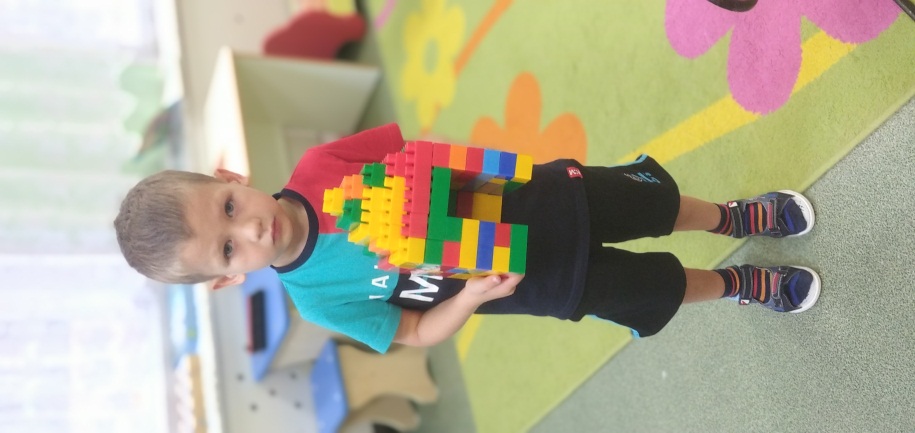 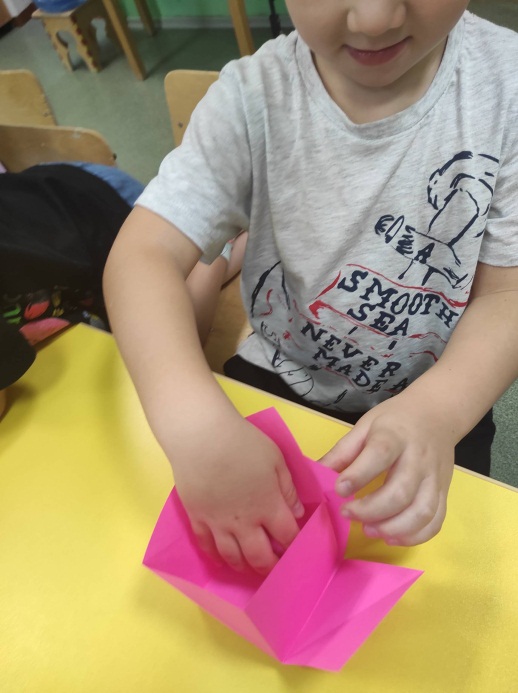 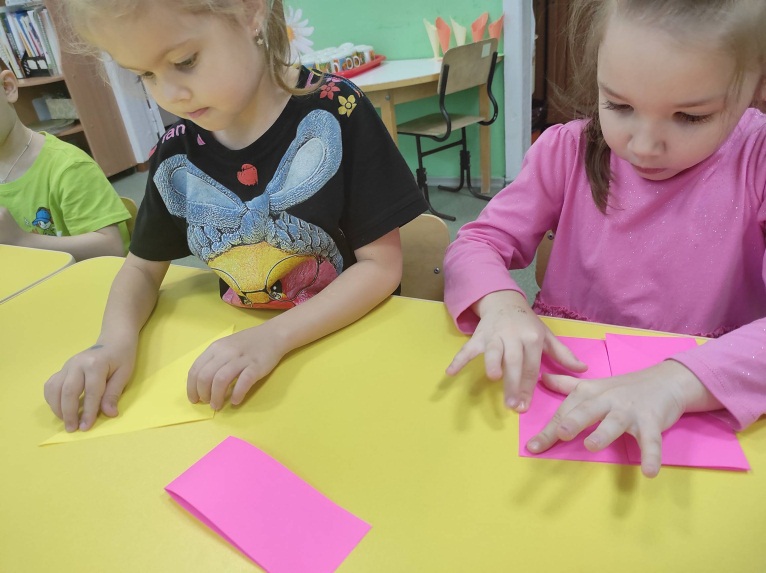 Защита проекта «Моя любимая цифра»
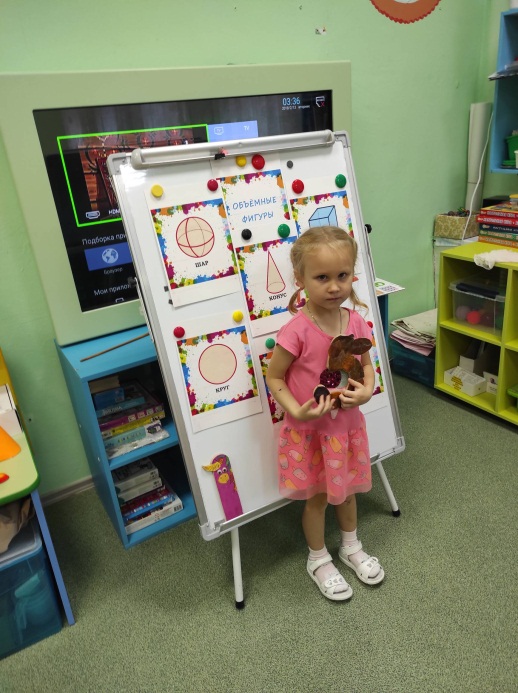 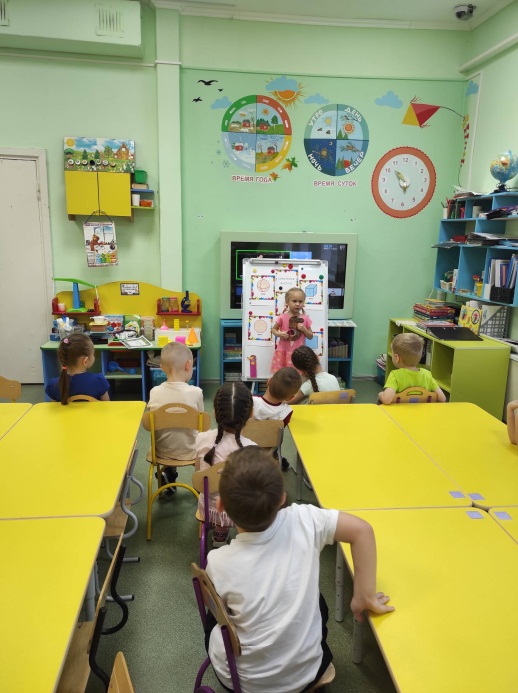 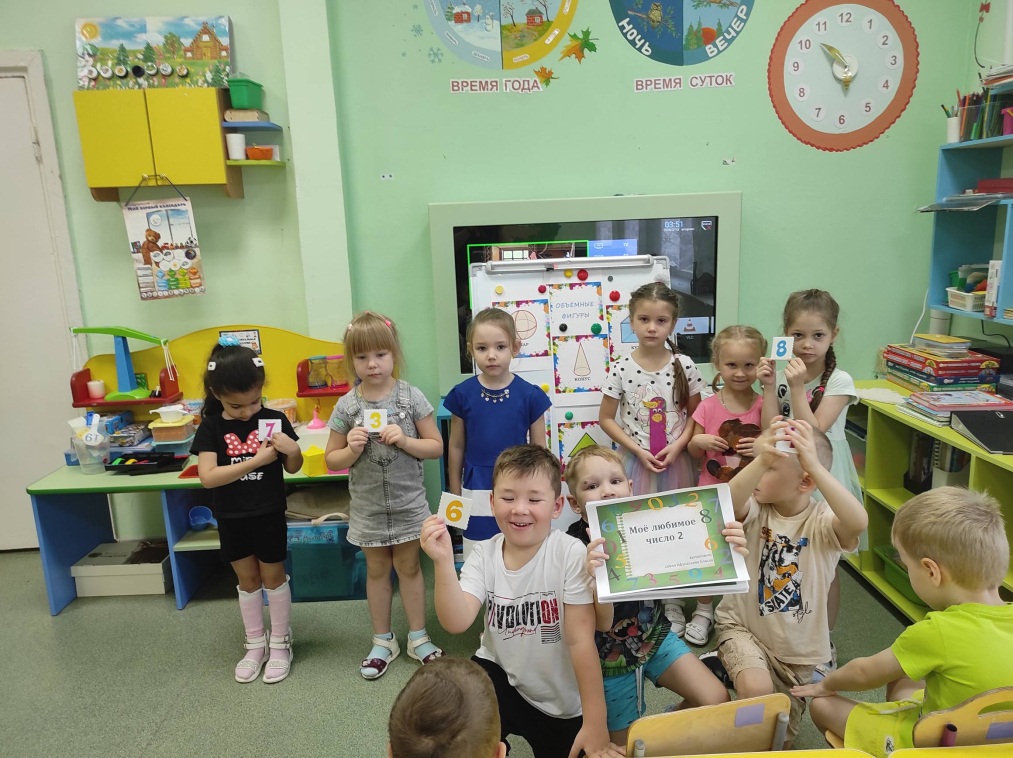 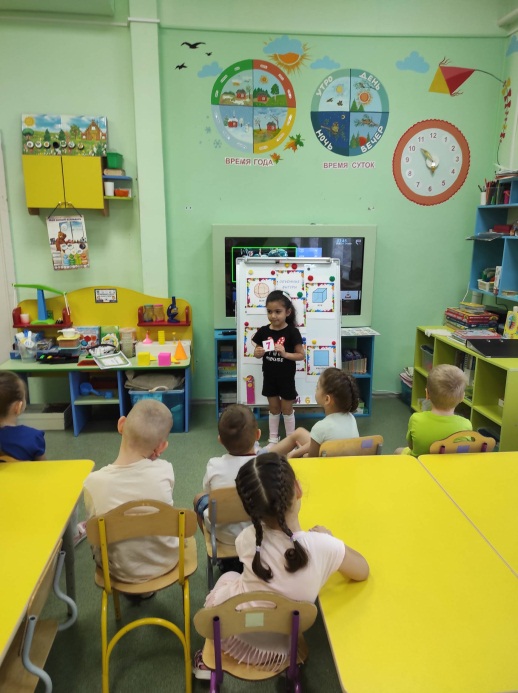 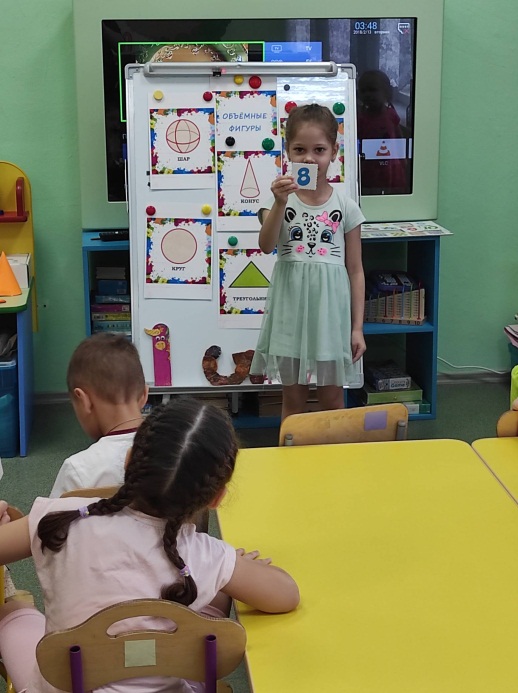 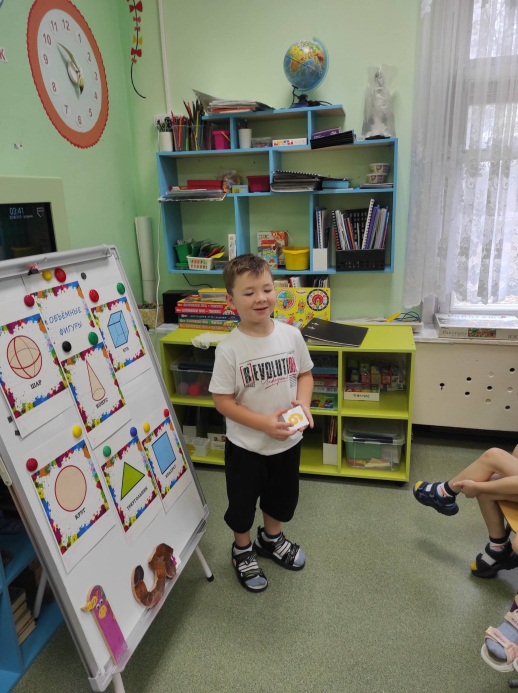 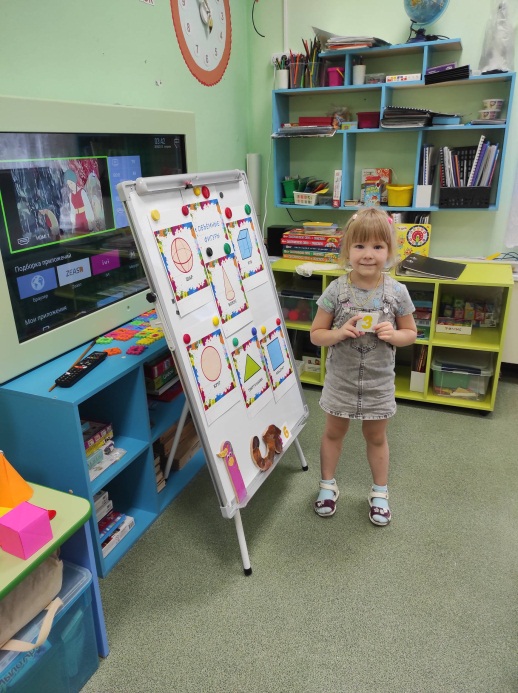 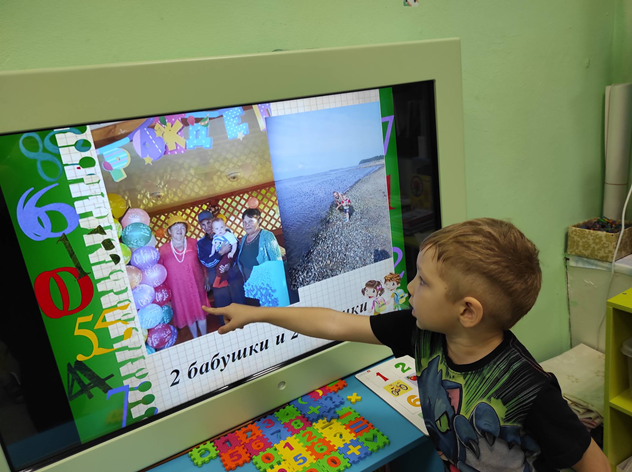 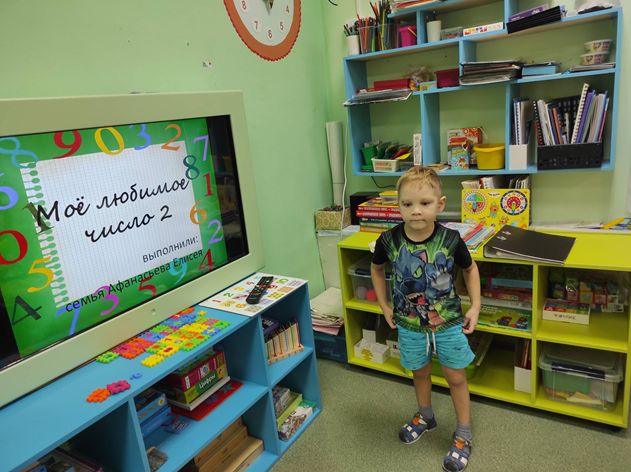 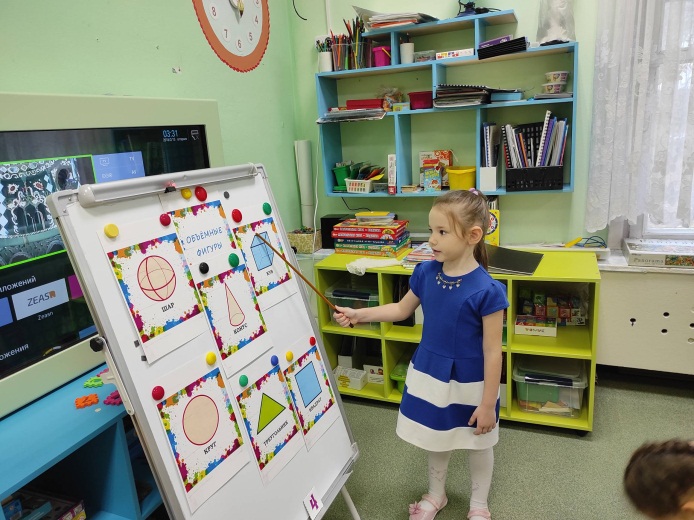 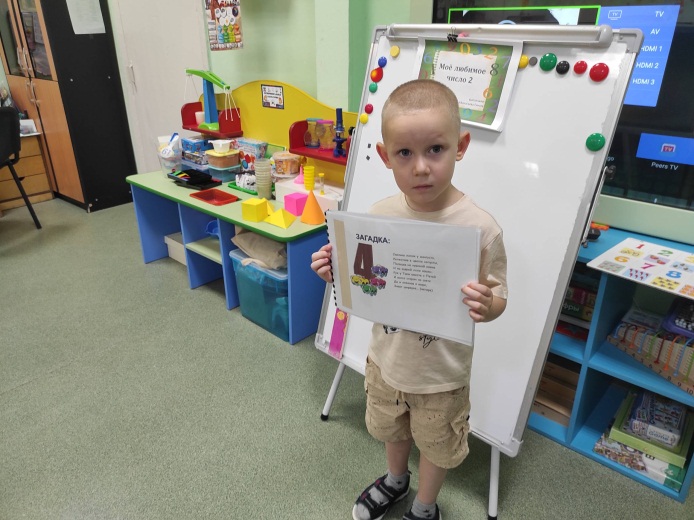 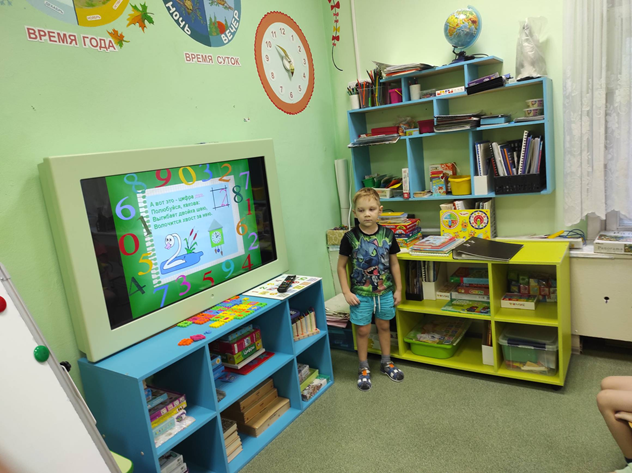 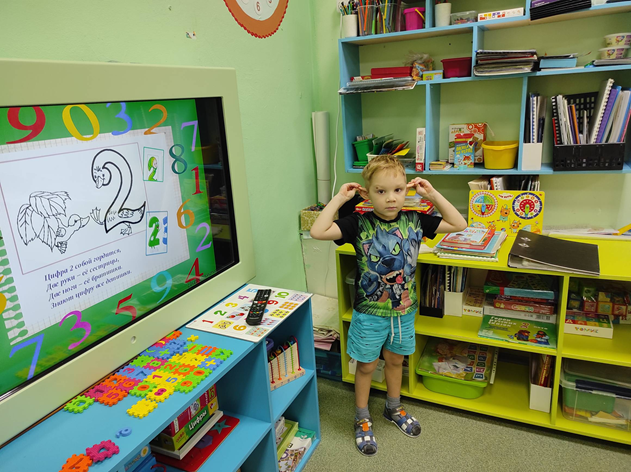 Подвижные игры и динамические паузы
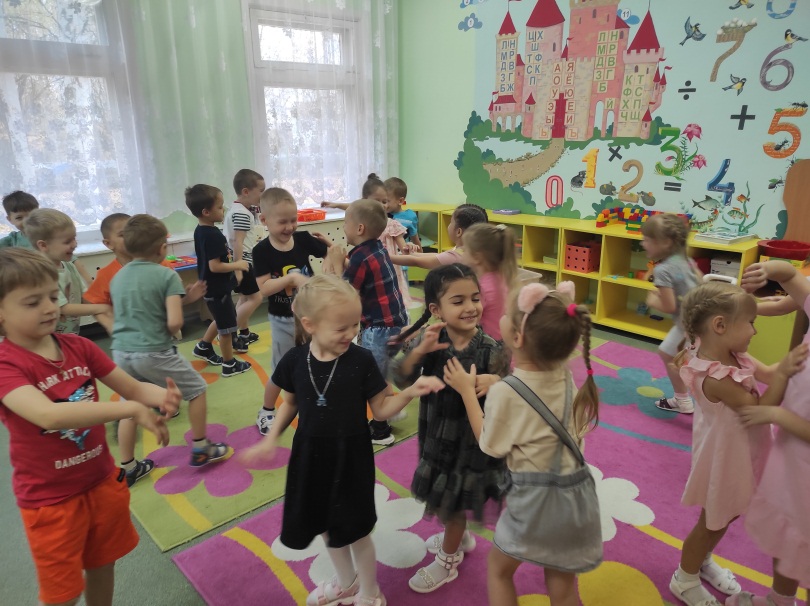 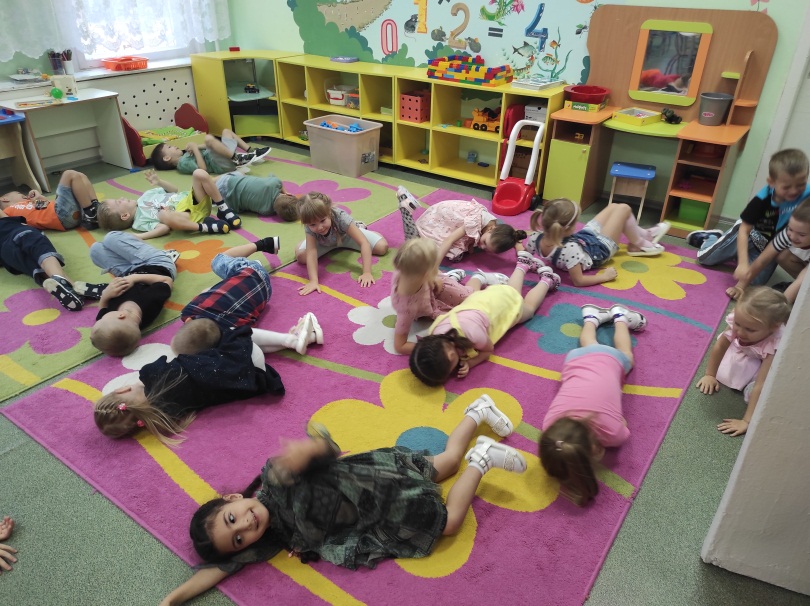 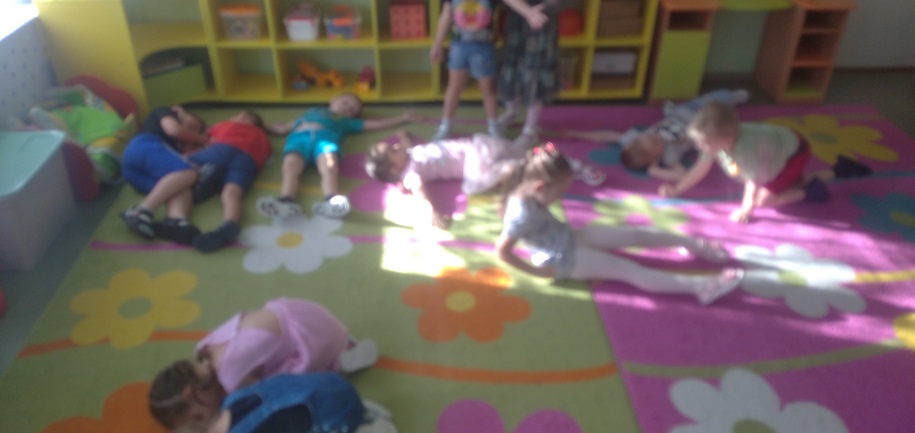 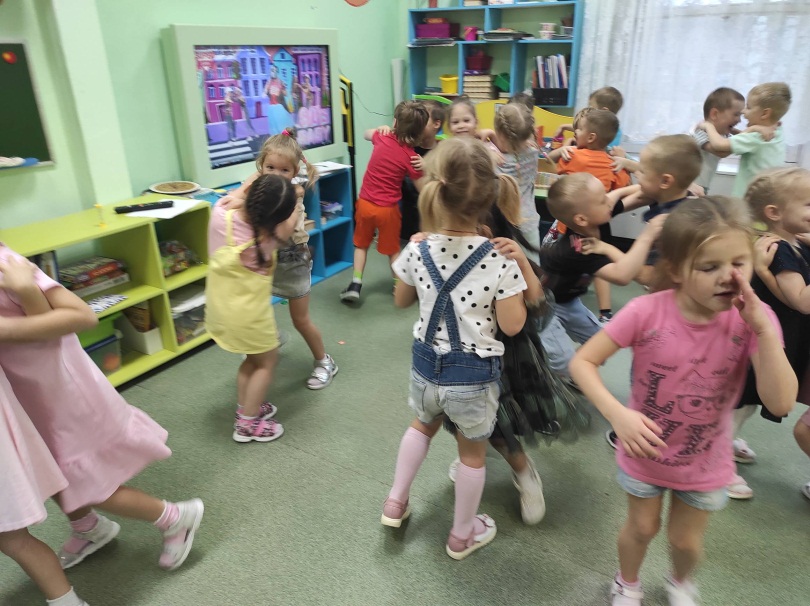 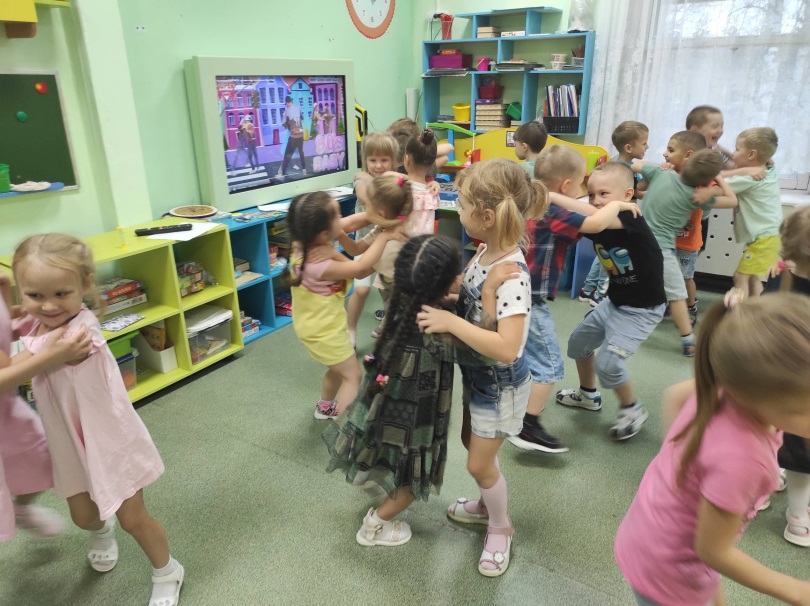 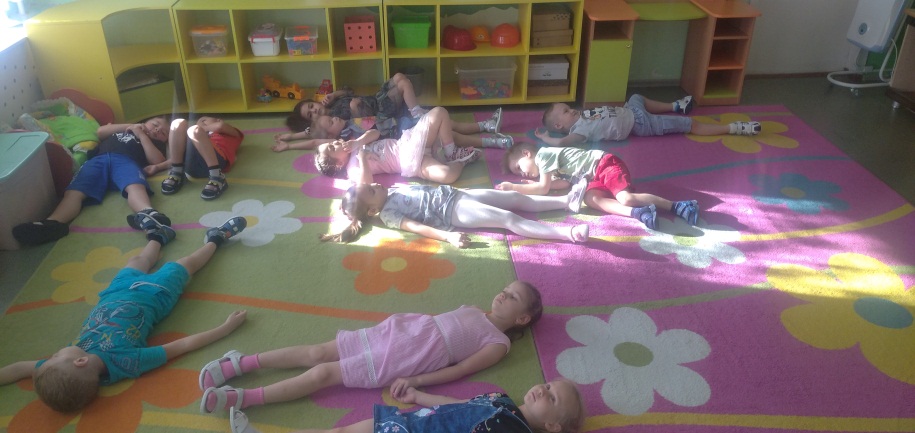 Импровизация кукольного театра «День в детском саду»
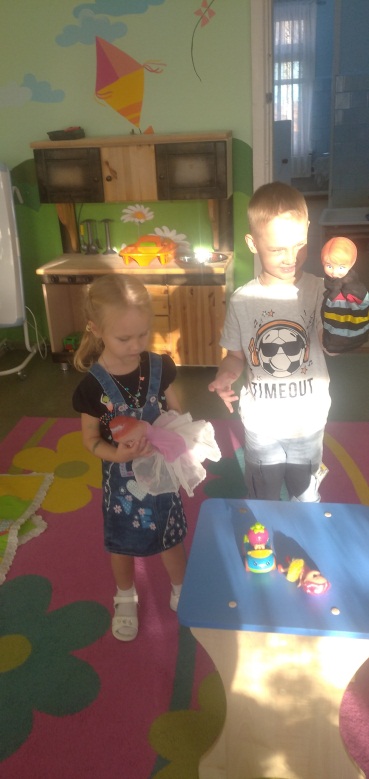 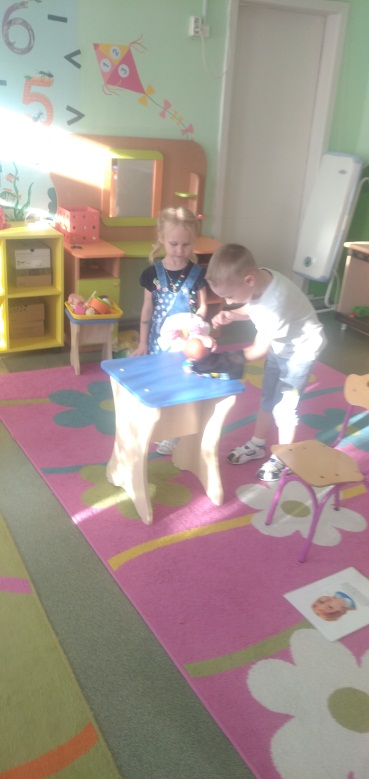 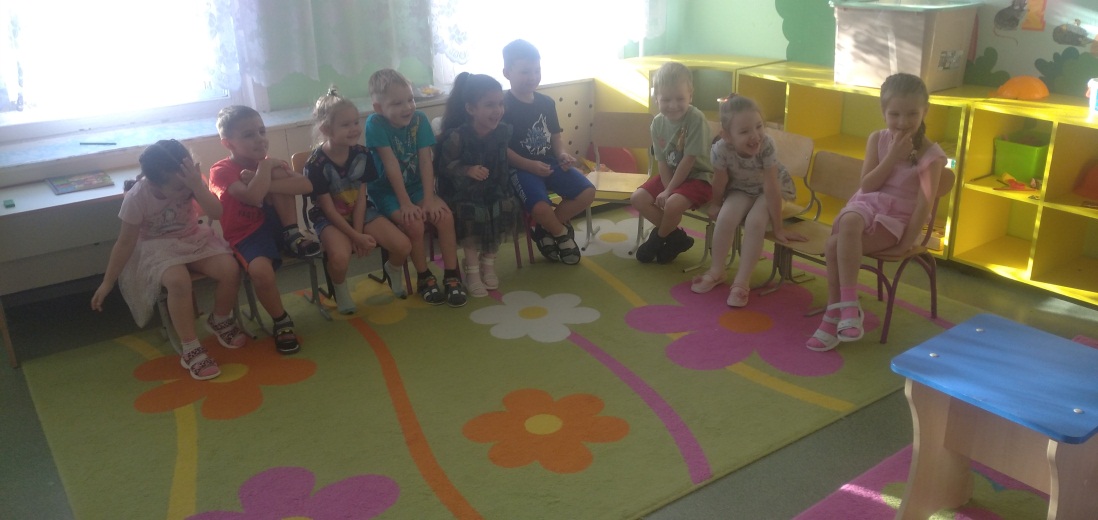 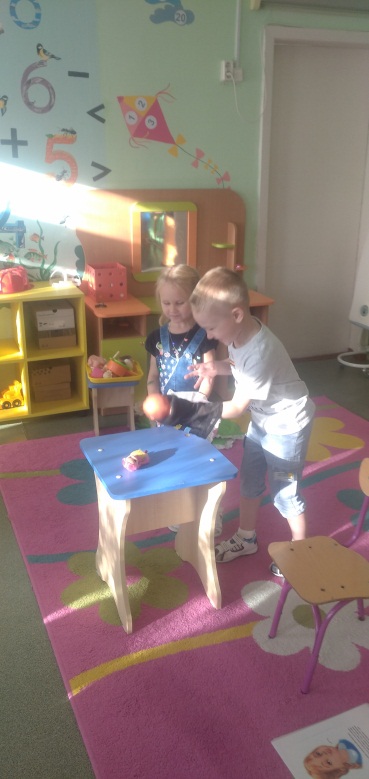 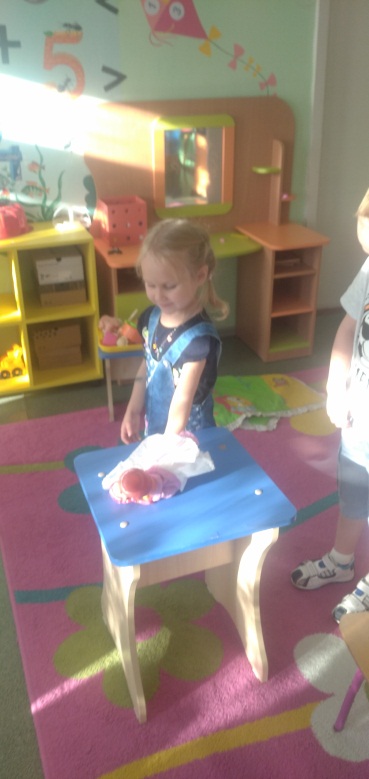 Сюжетно-ролевые игры
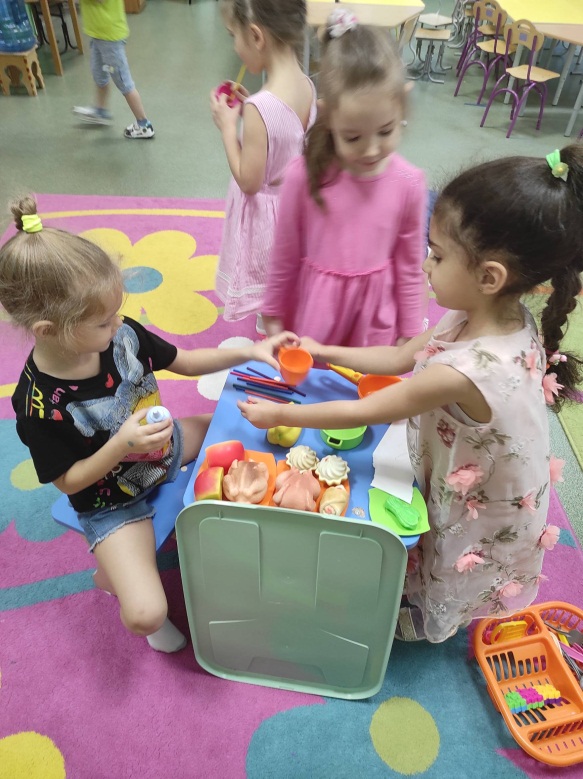 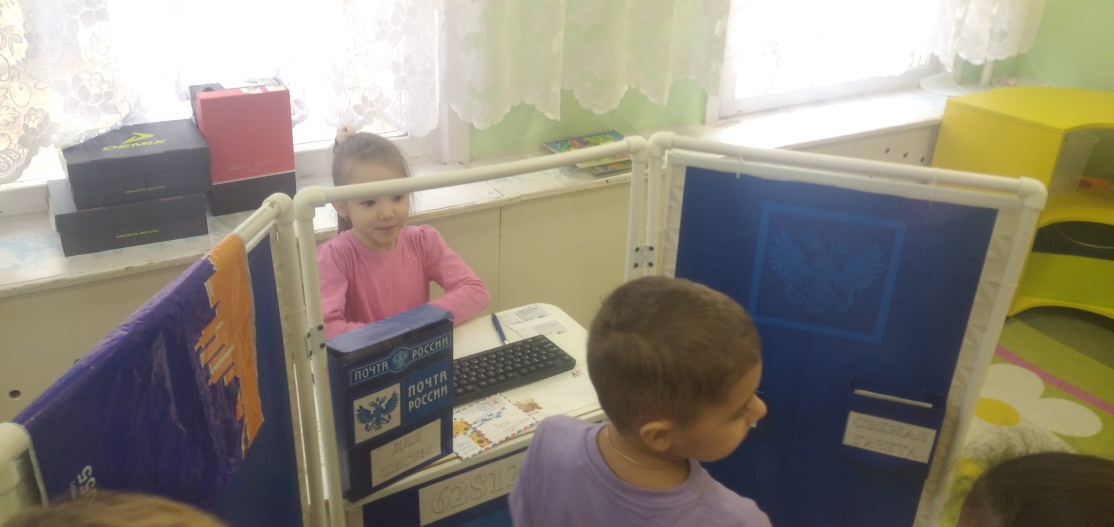 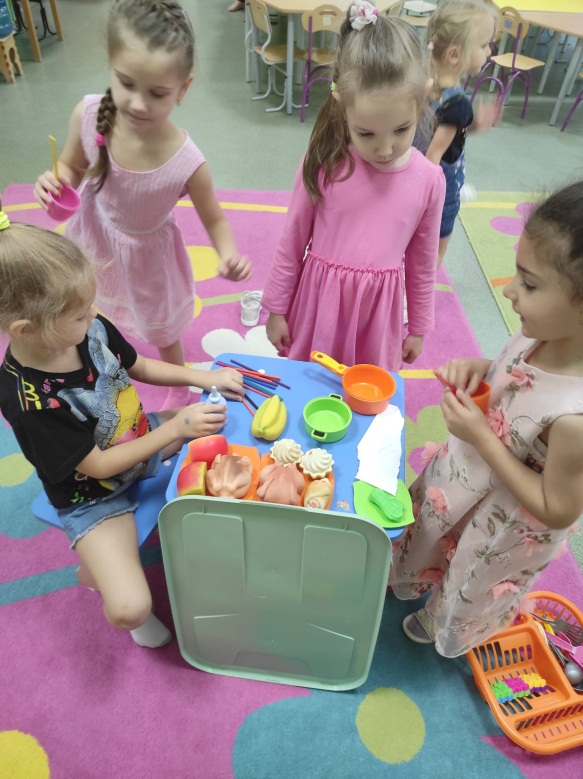 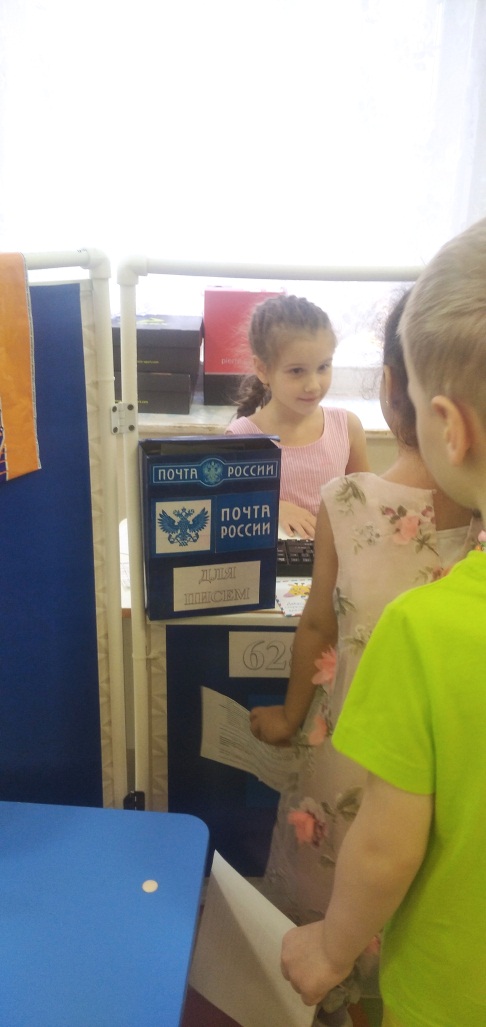 Развлечение «Знатоки природы»
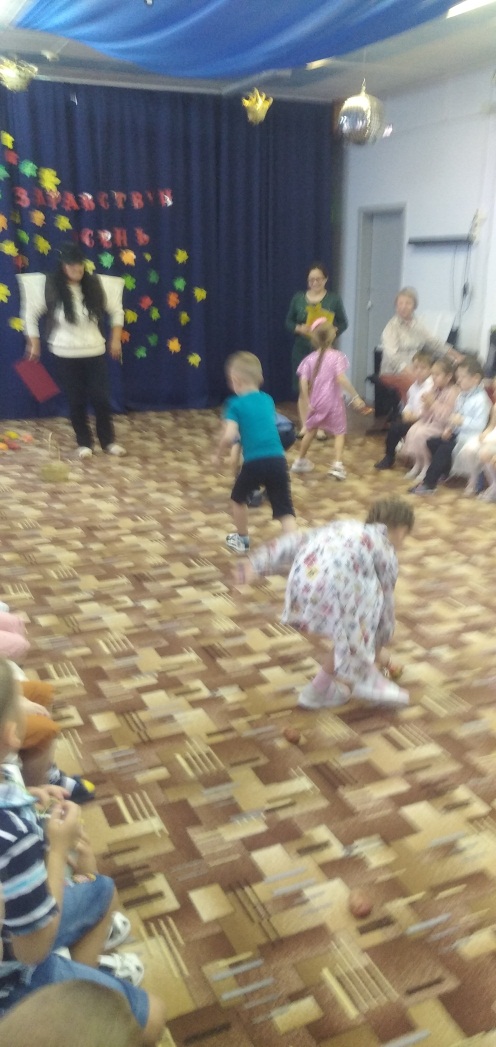 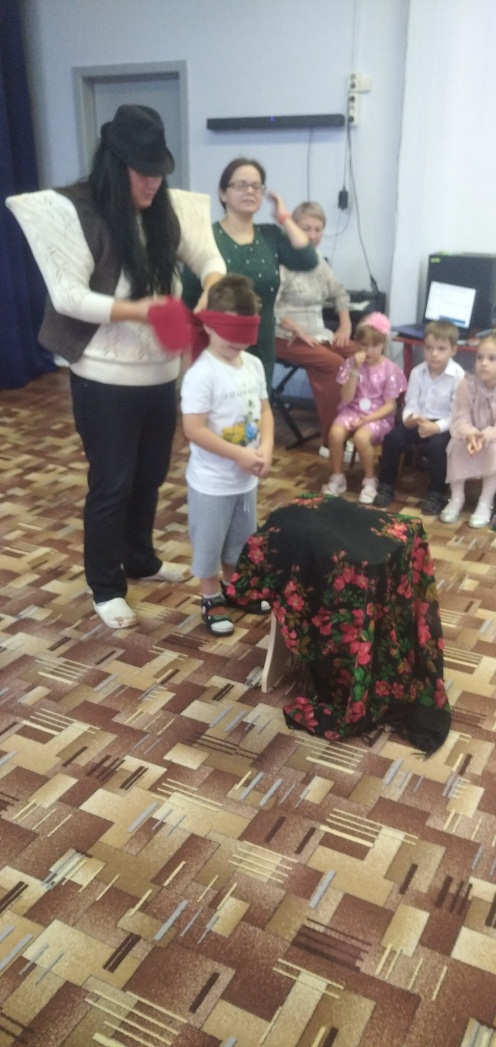 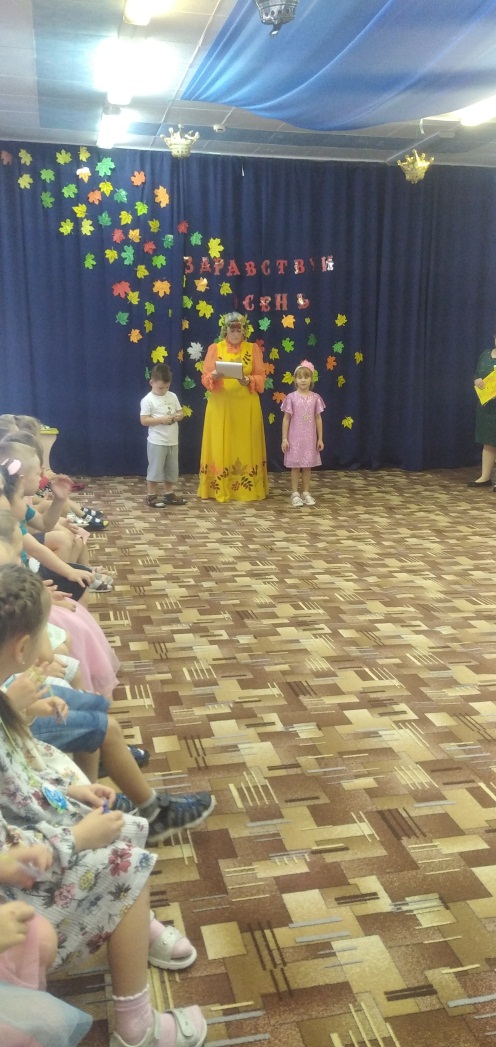 Праздник Осени
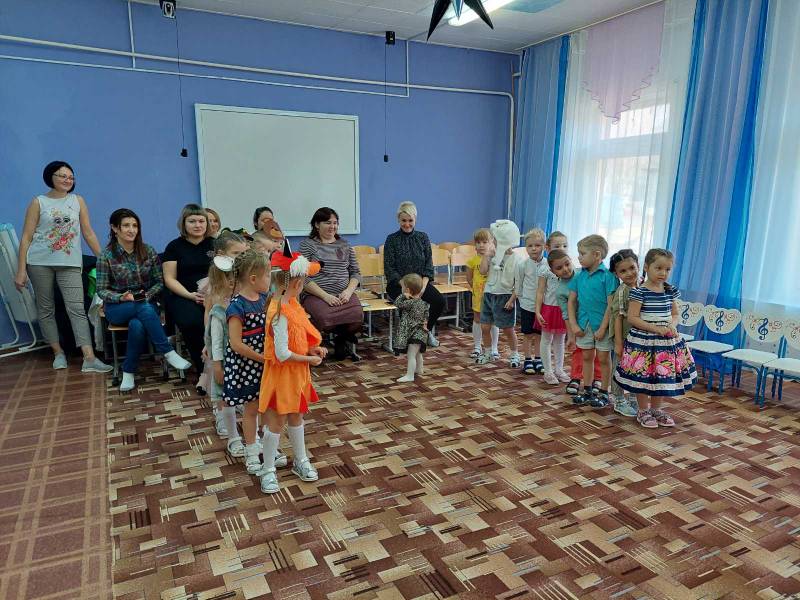 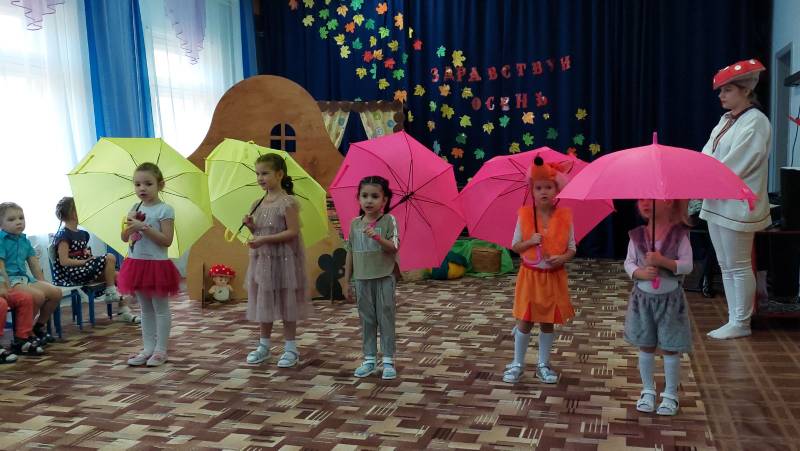 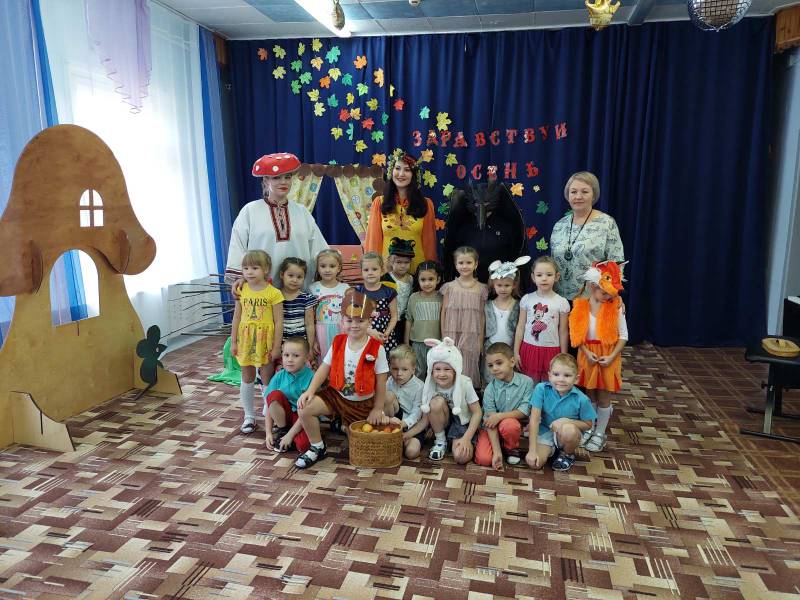 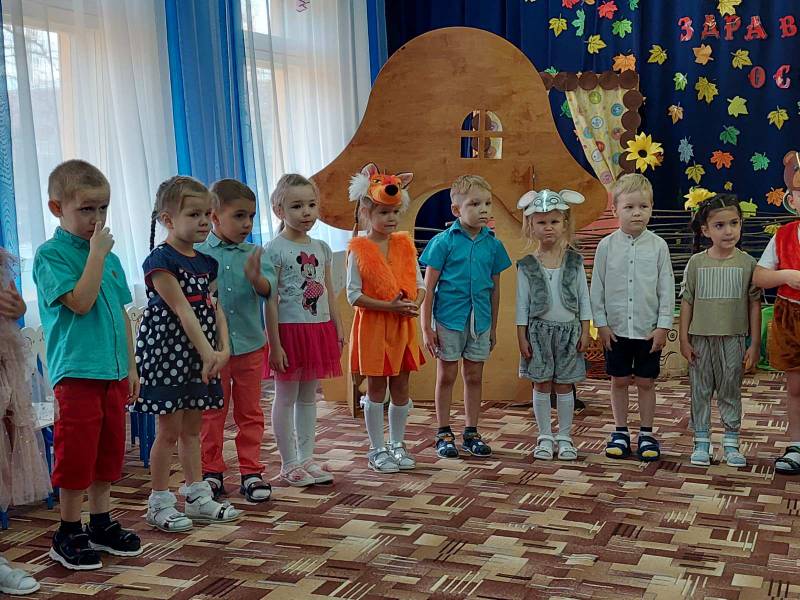 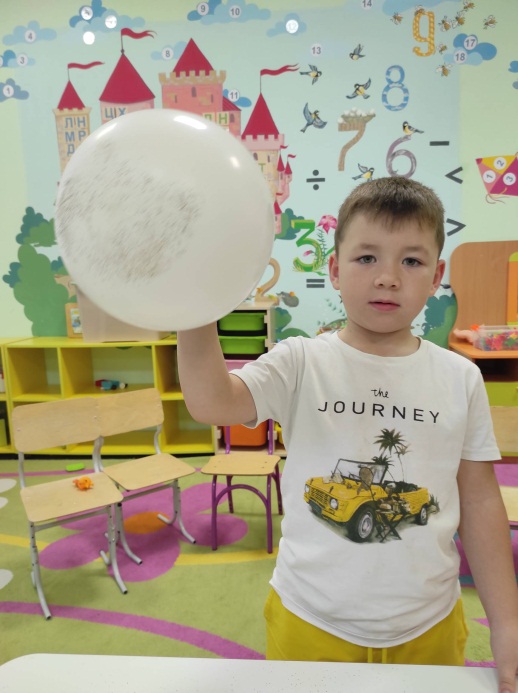 Экспериментирование и центр песка
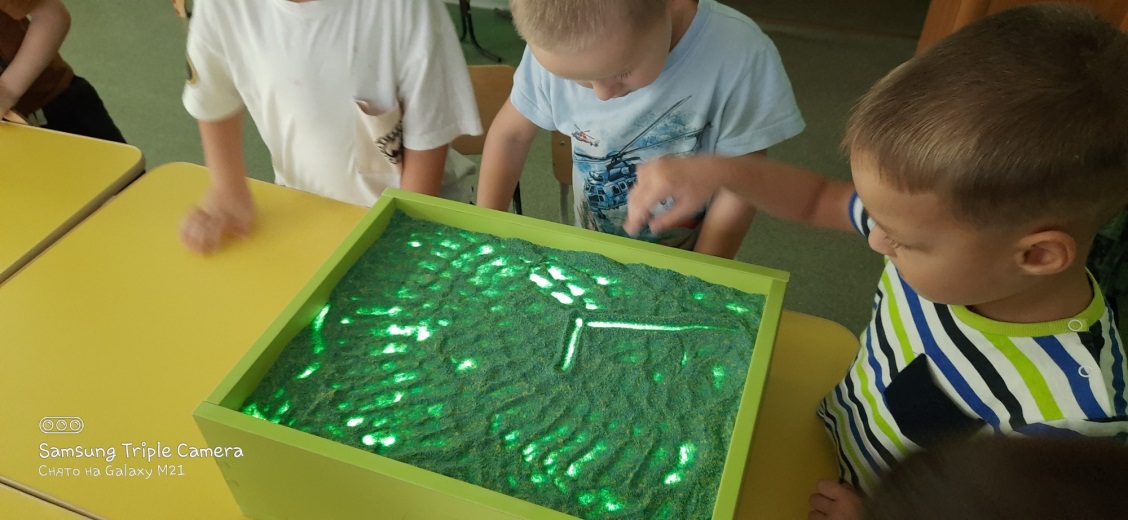 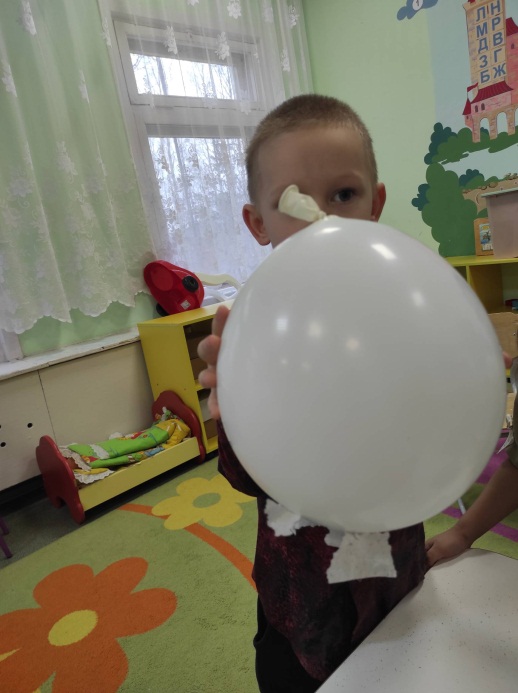 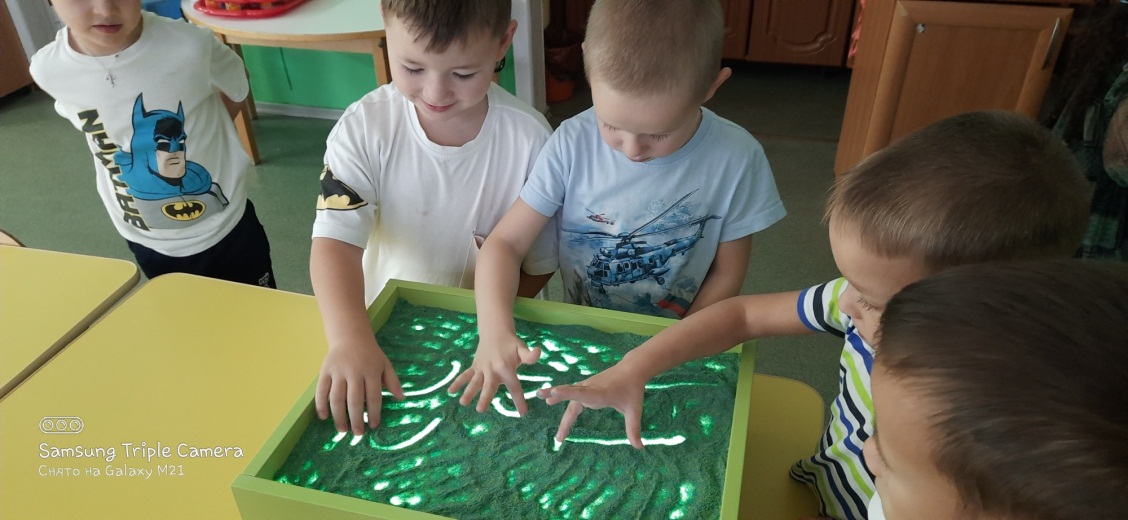 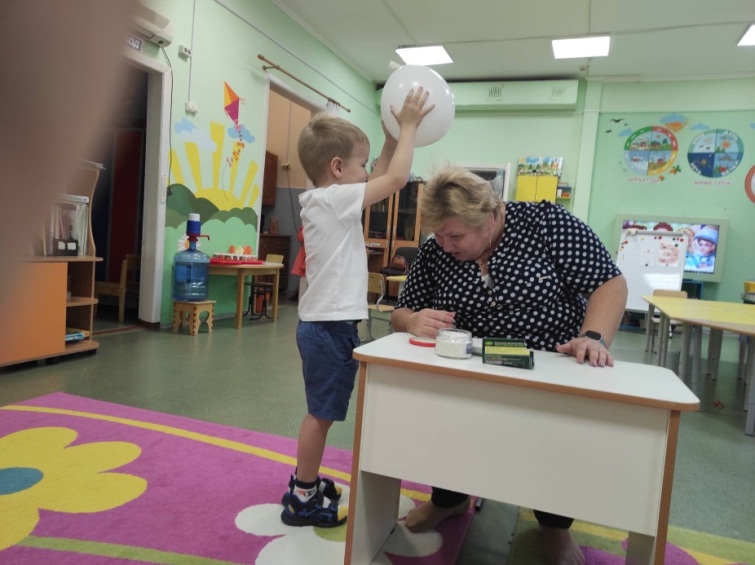 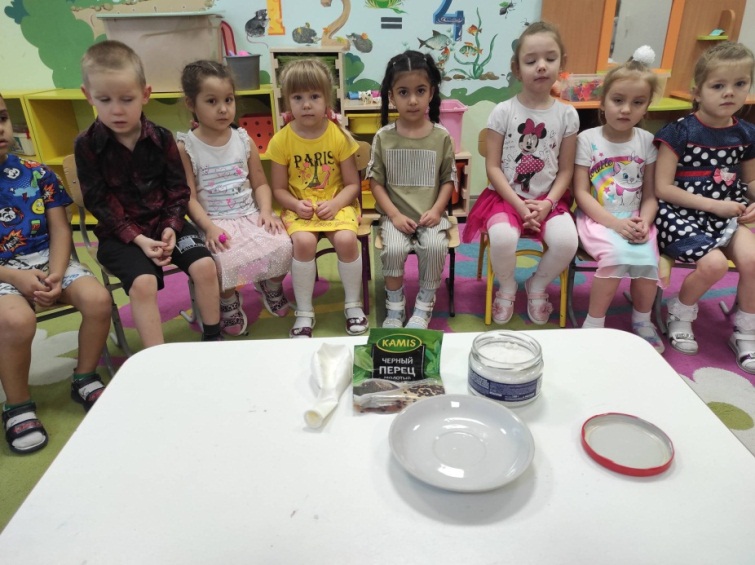 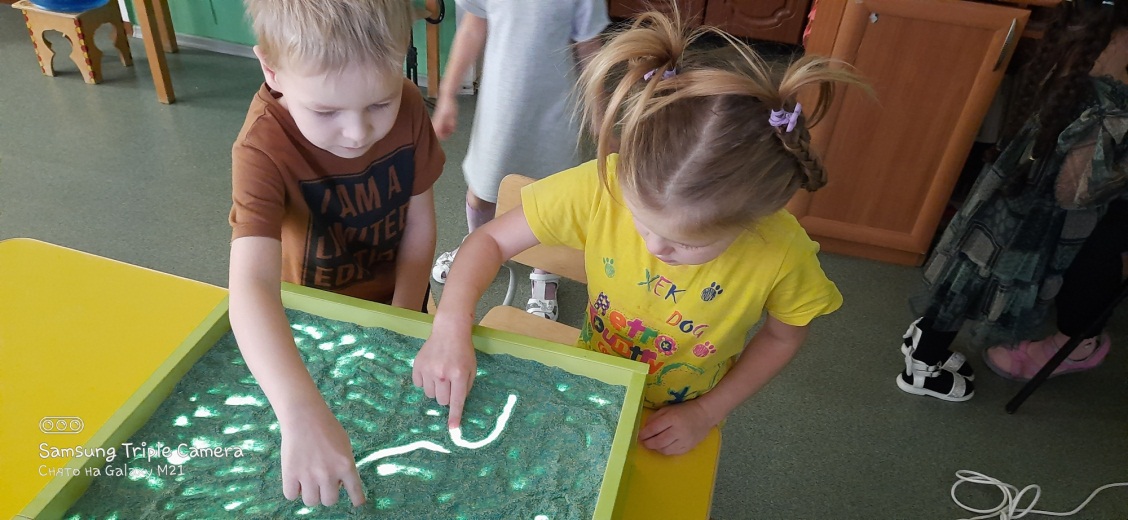 Работа по теме Валеология «Нам микробы не страшны с чистотою мы дружны»
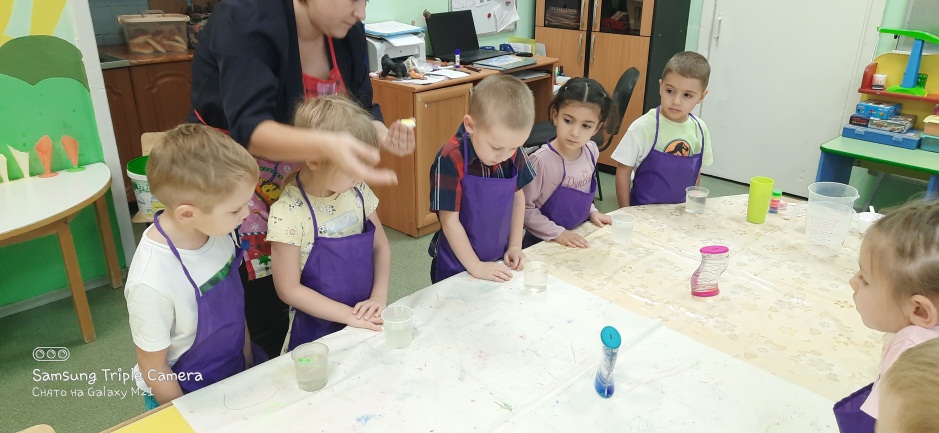 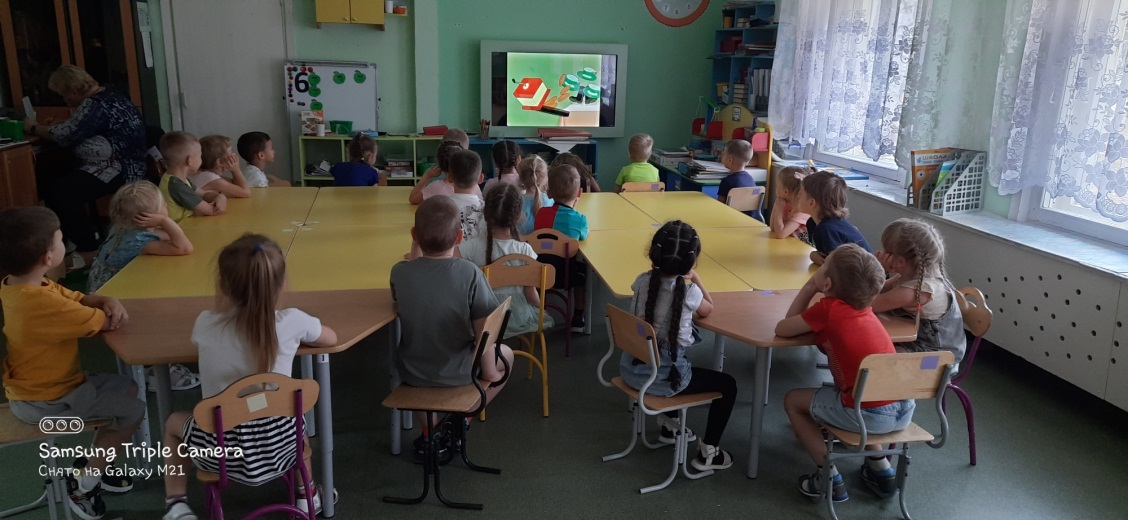 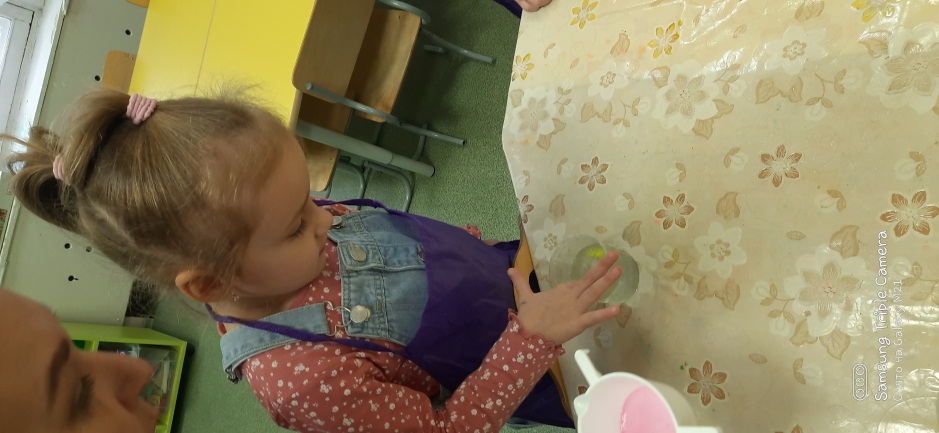 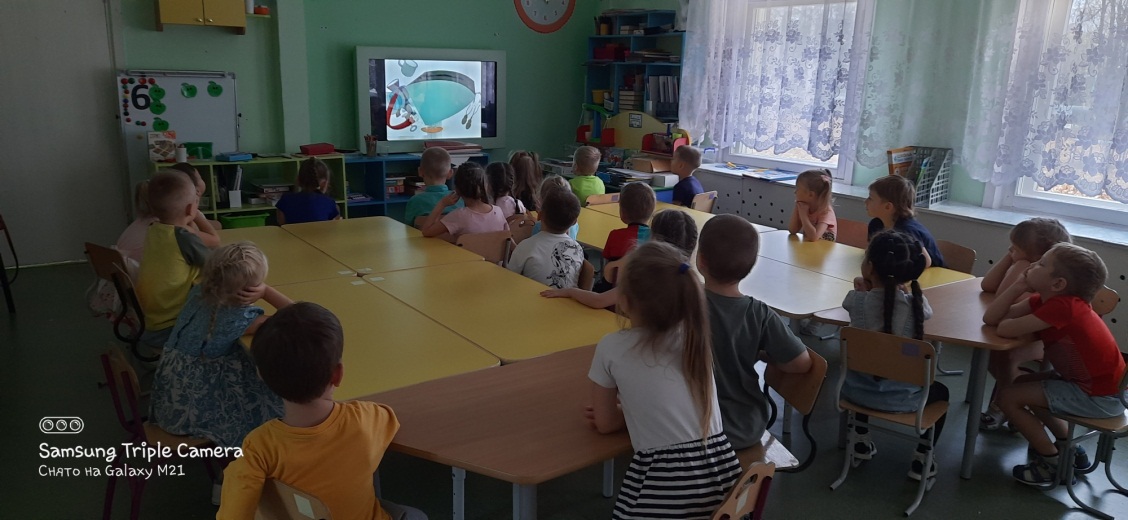 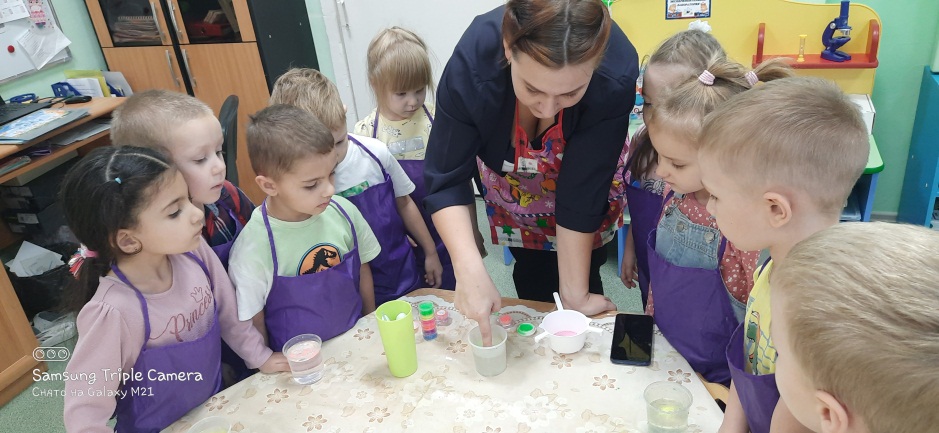 Работа с лепбуком
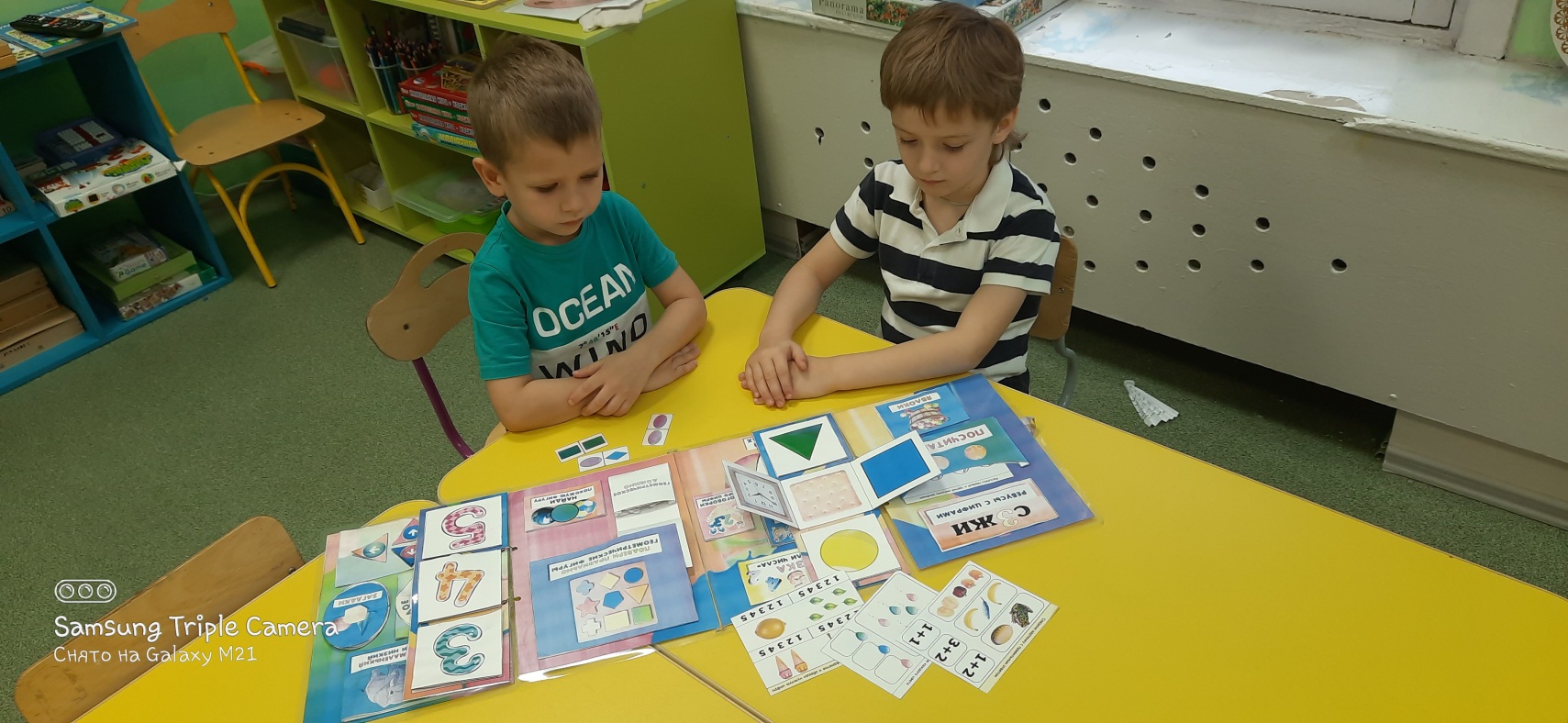 Работа с семьями воспитанников 
Проектная деятельность «Математический знайка»
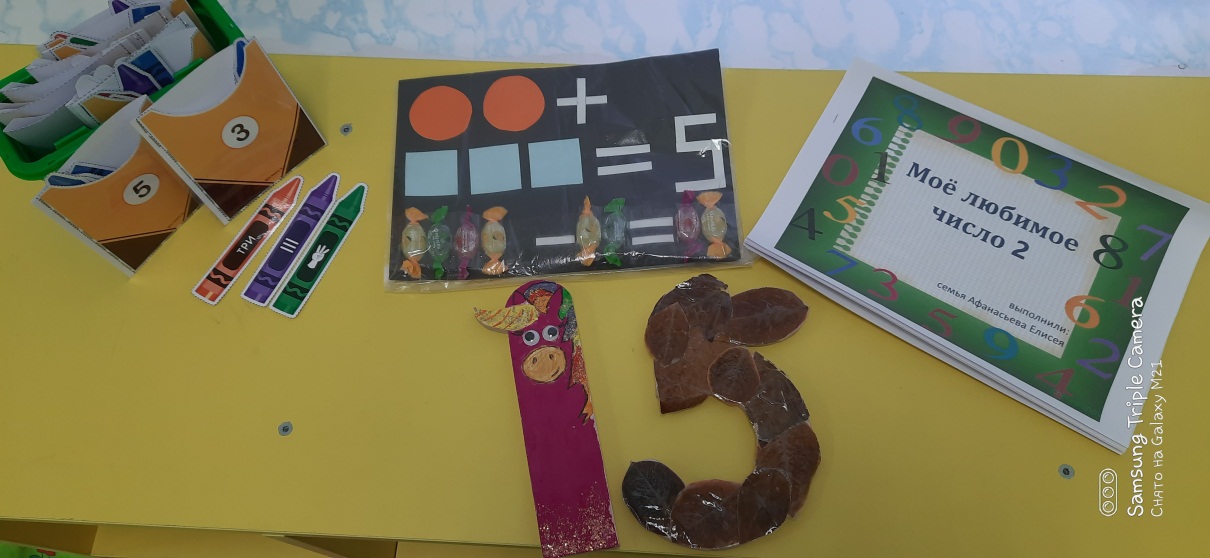 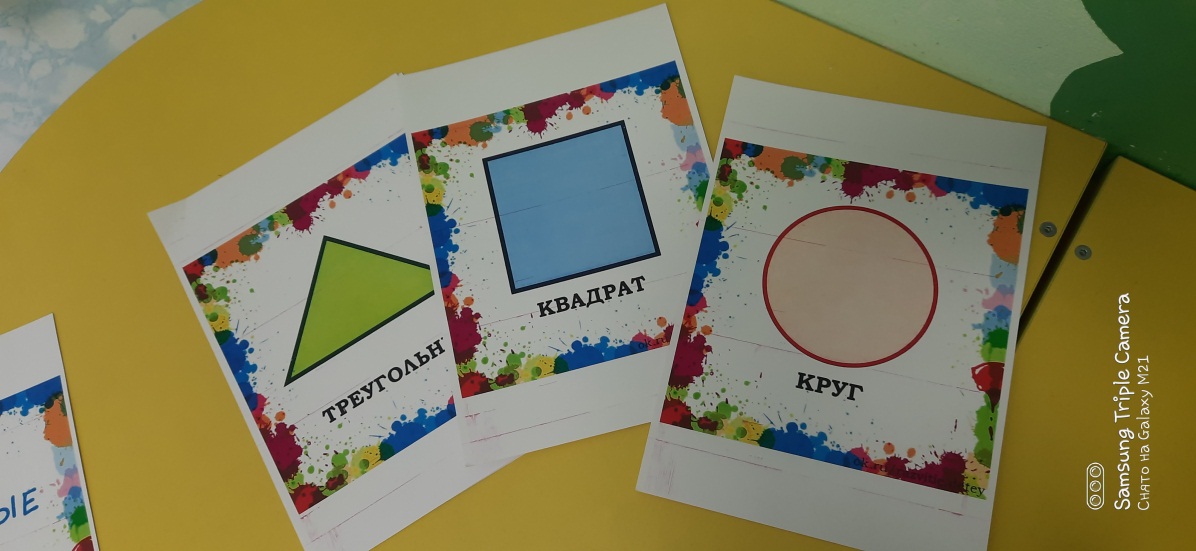 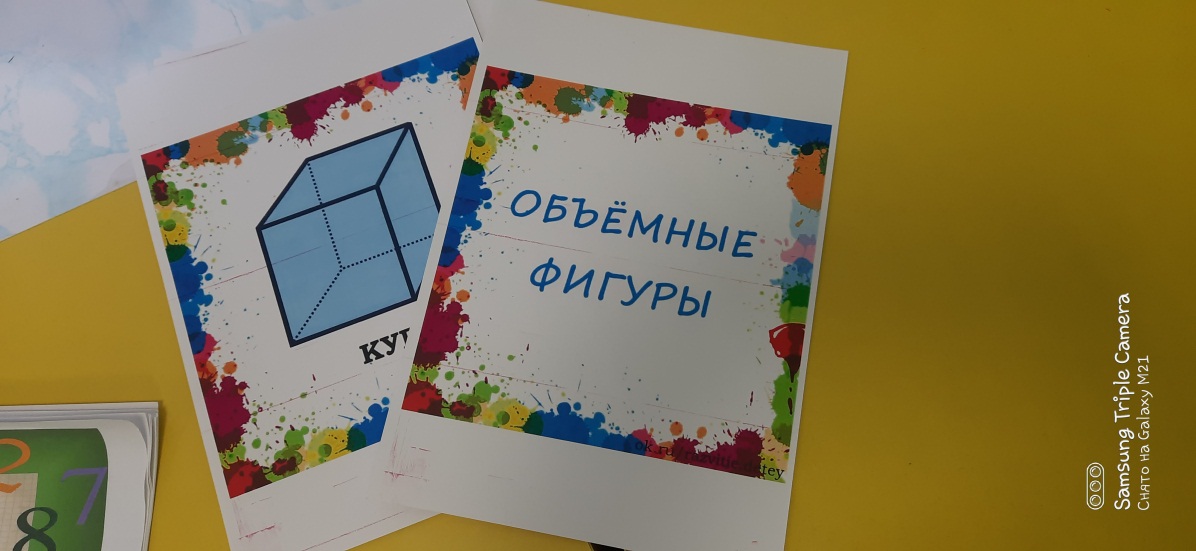 Информация для родителей
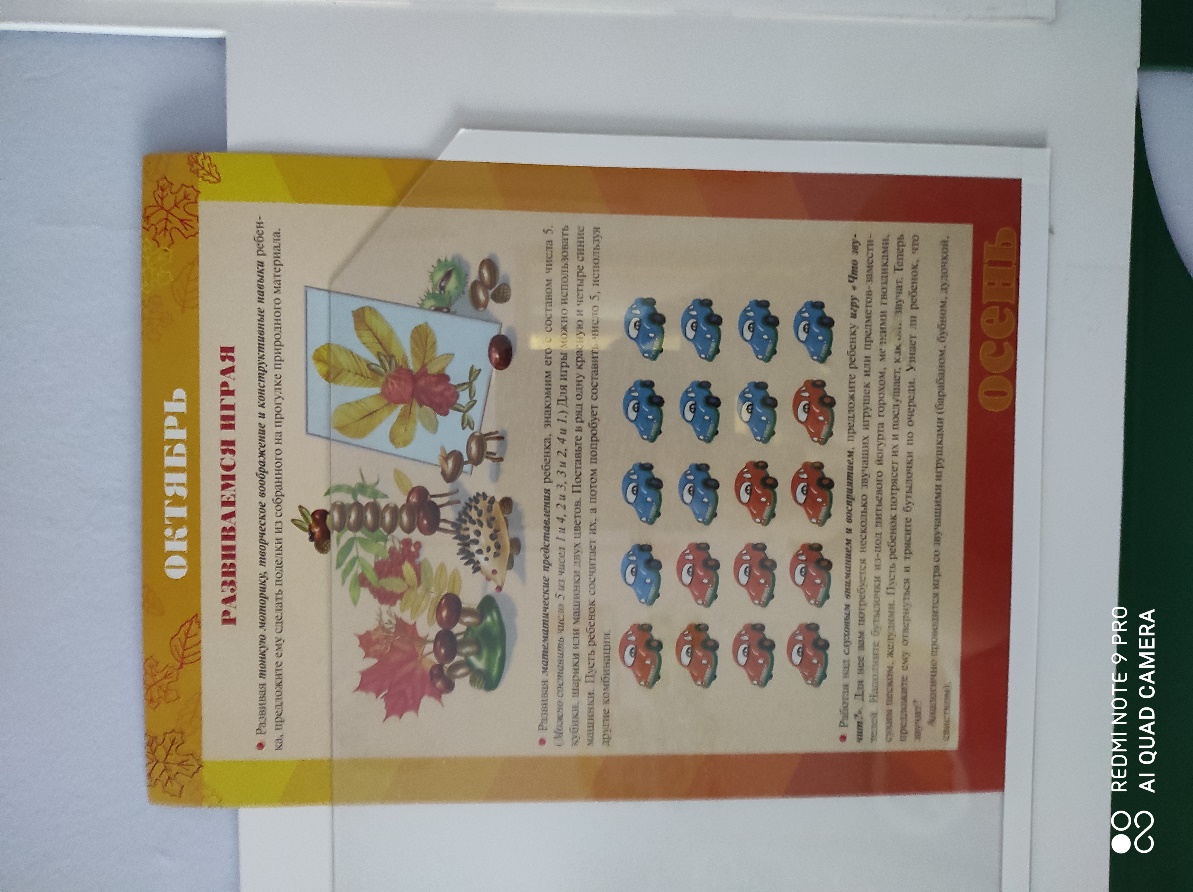